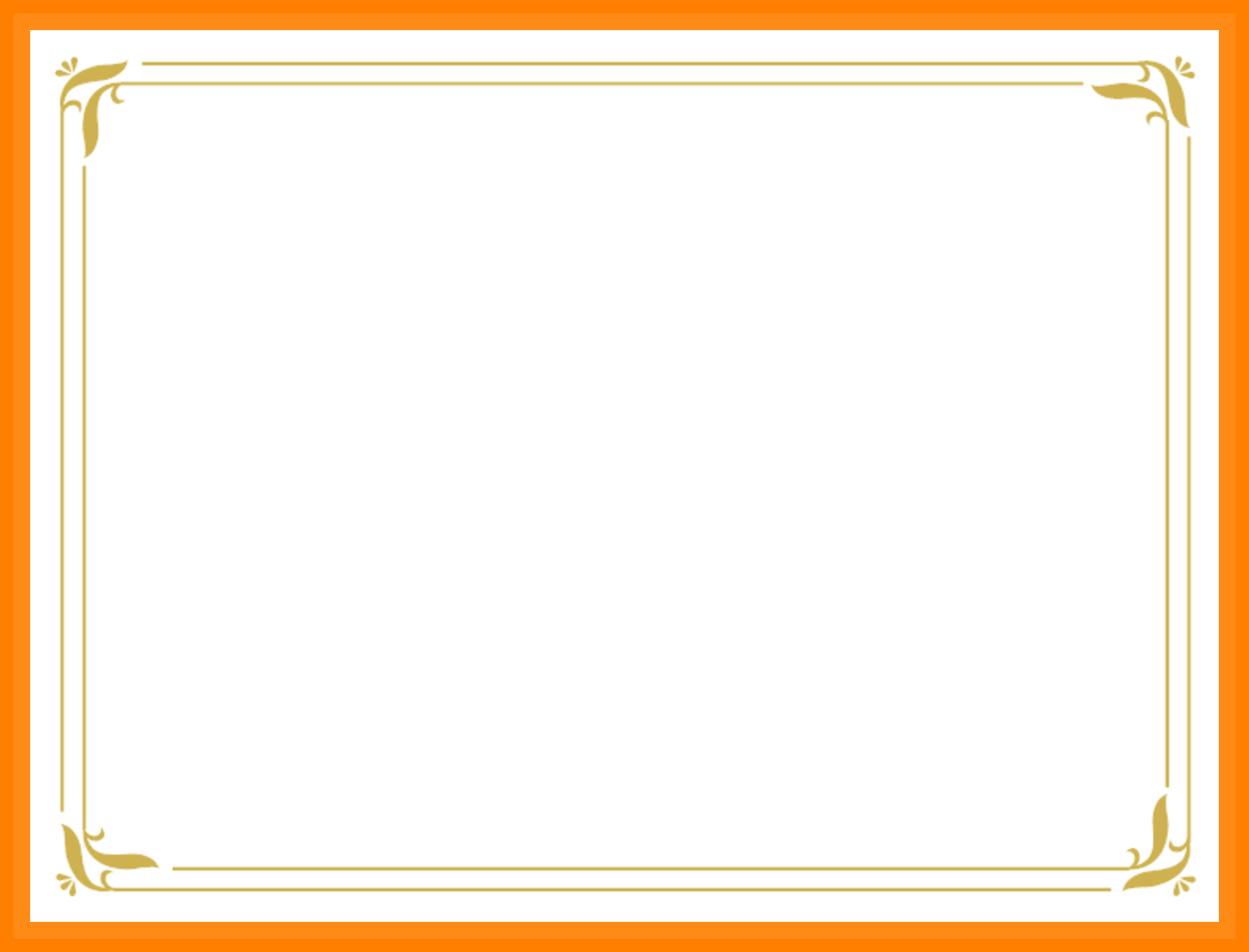 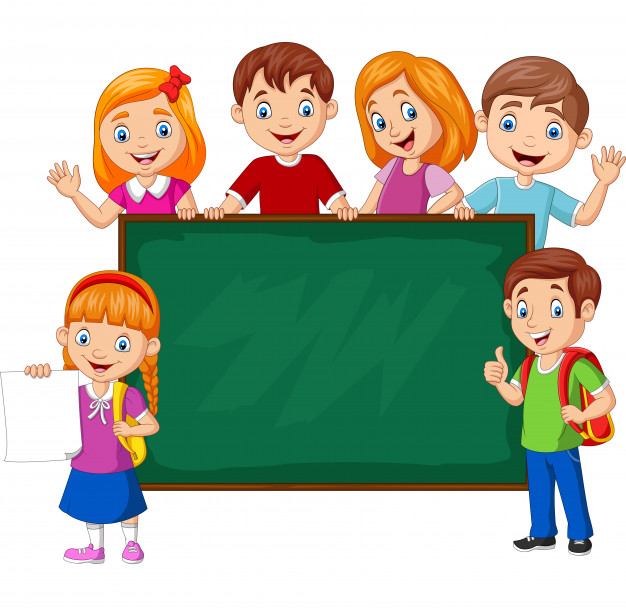 Урок русского языка и читательской грамотности 
 во 2 классе
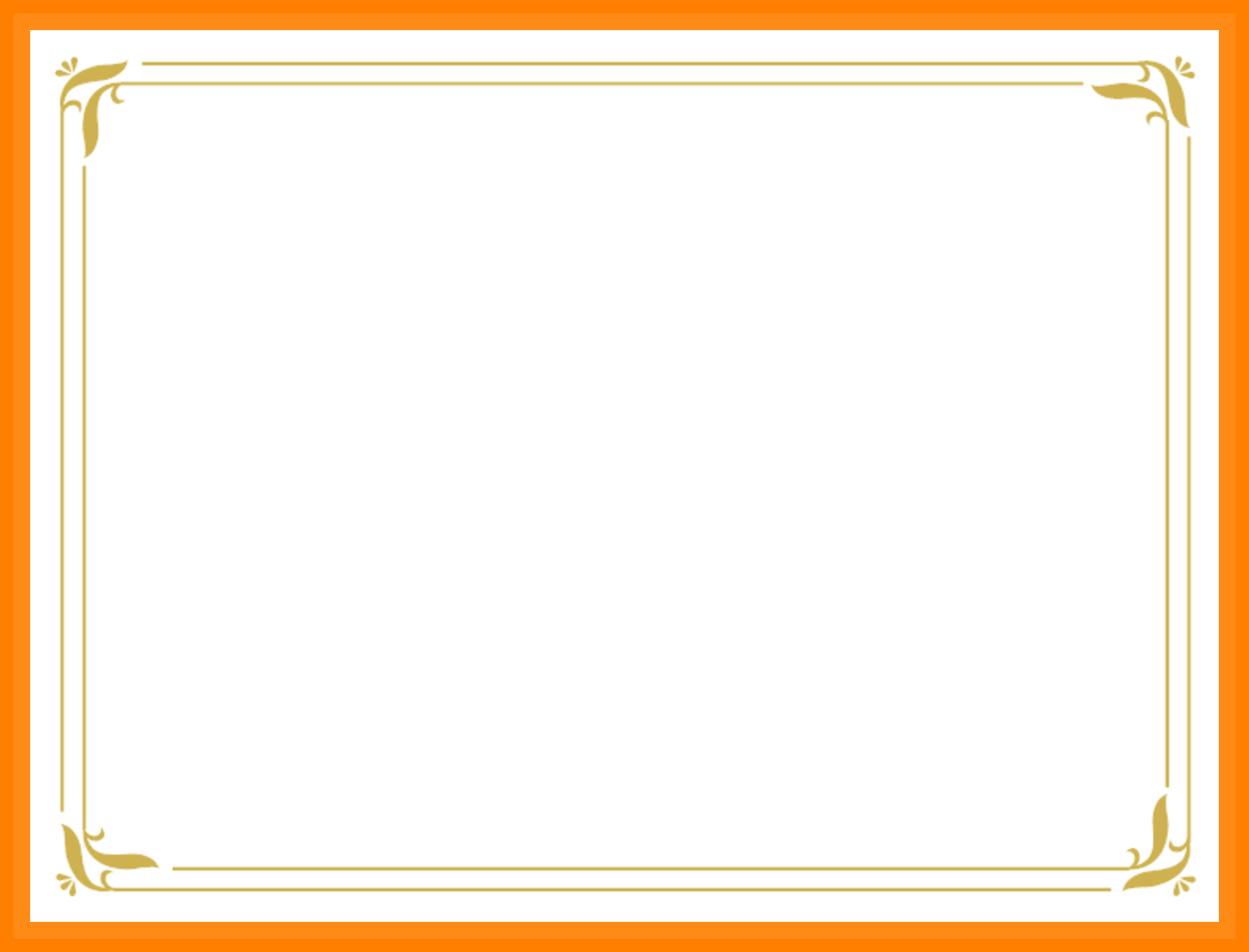 Тема: М.Зощенко
   «Пора вставать!»
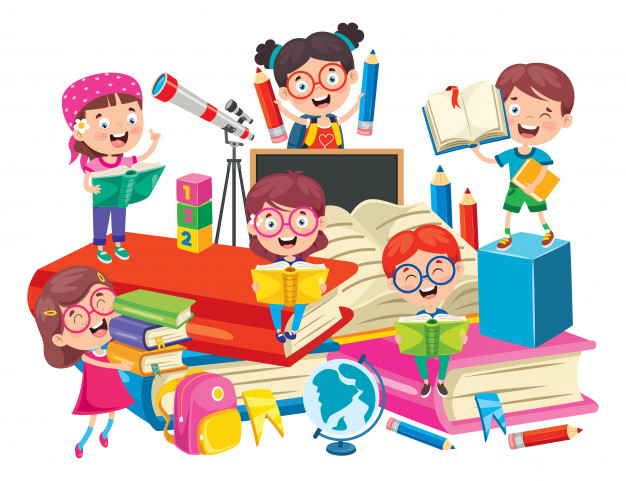 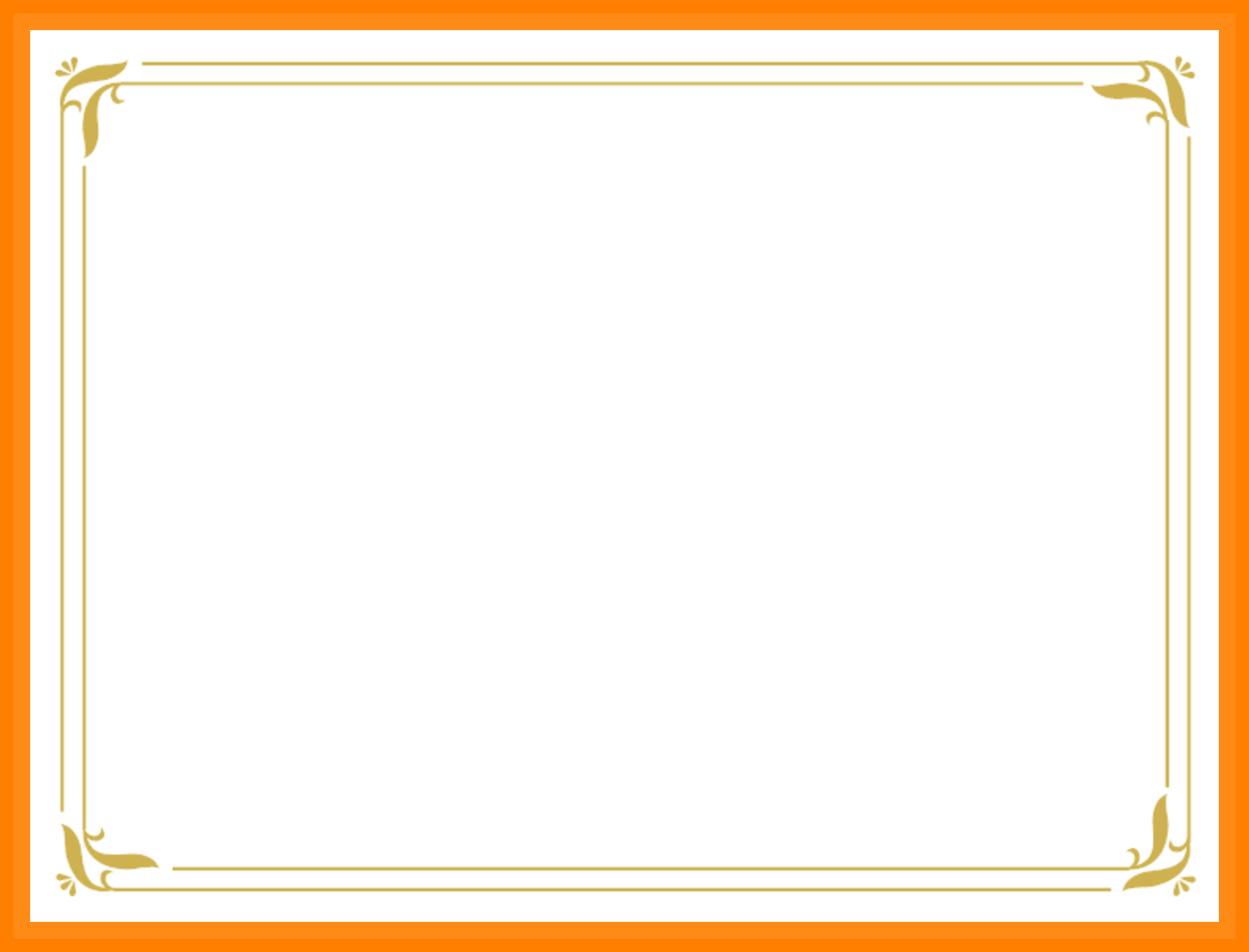 Проверка домашнего задания
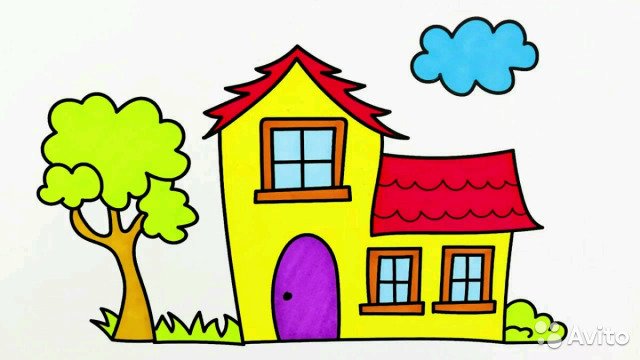 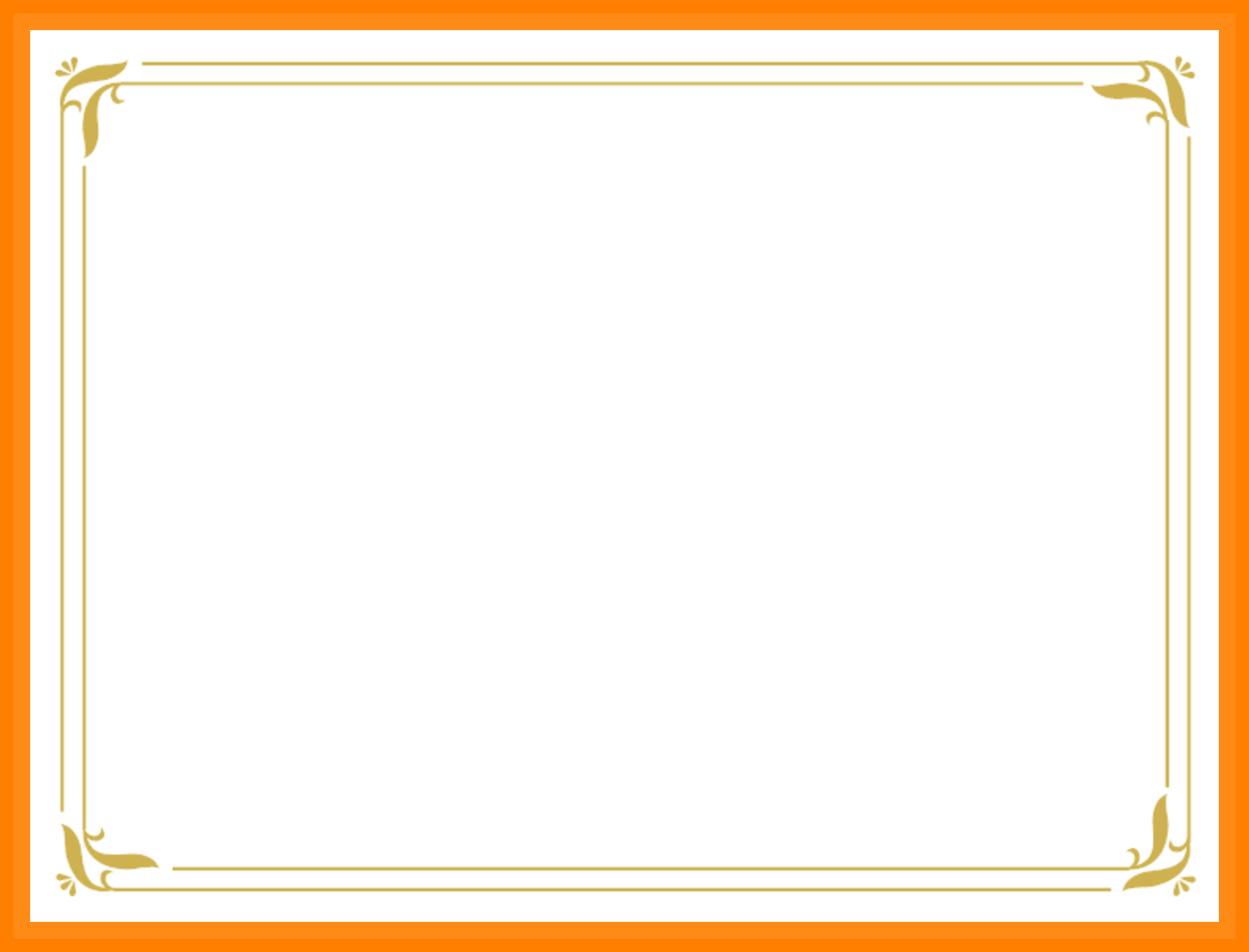 Упражнение 70 .
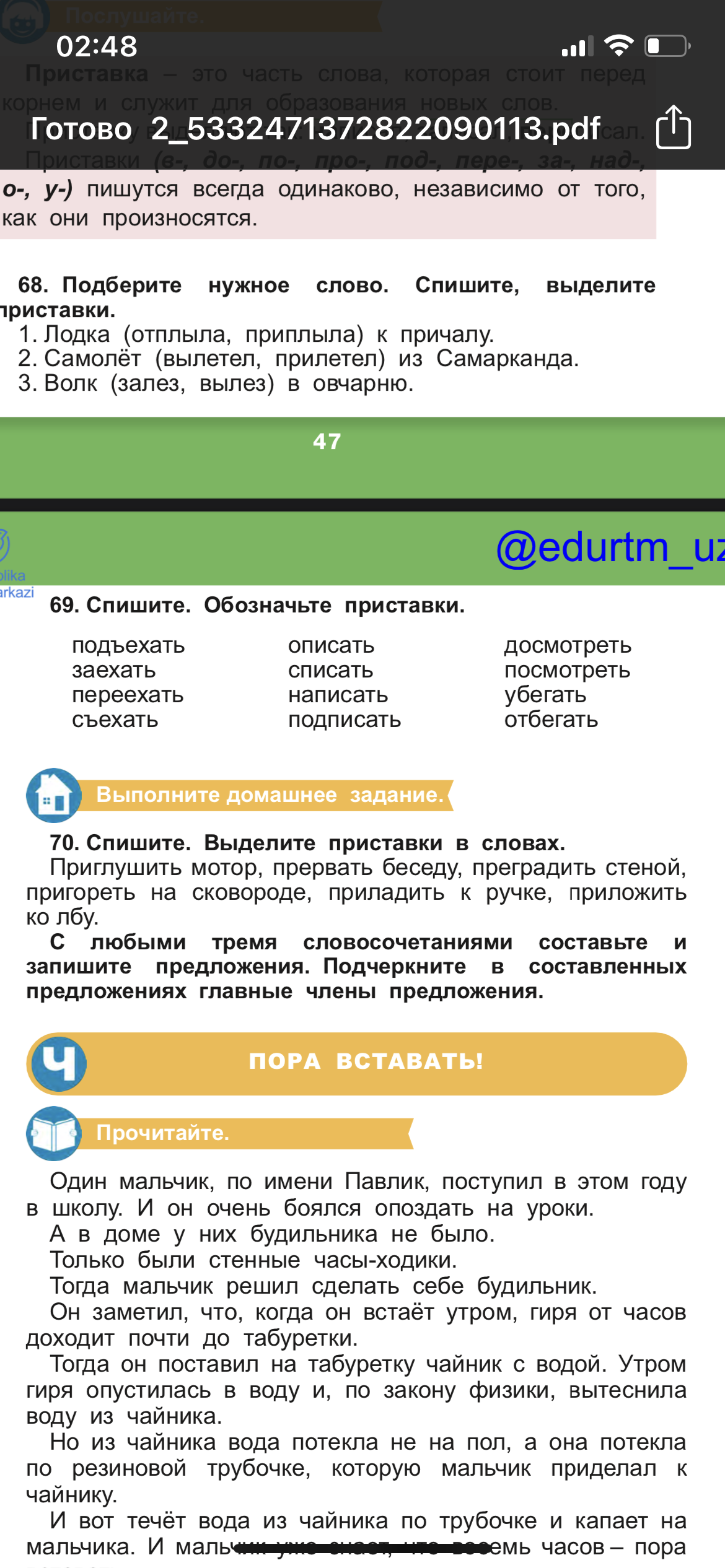 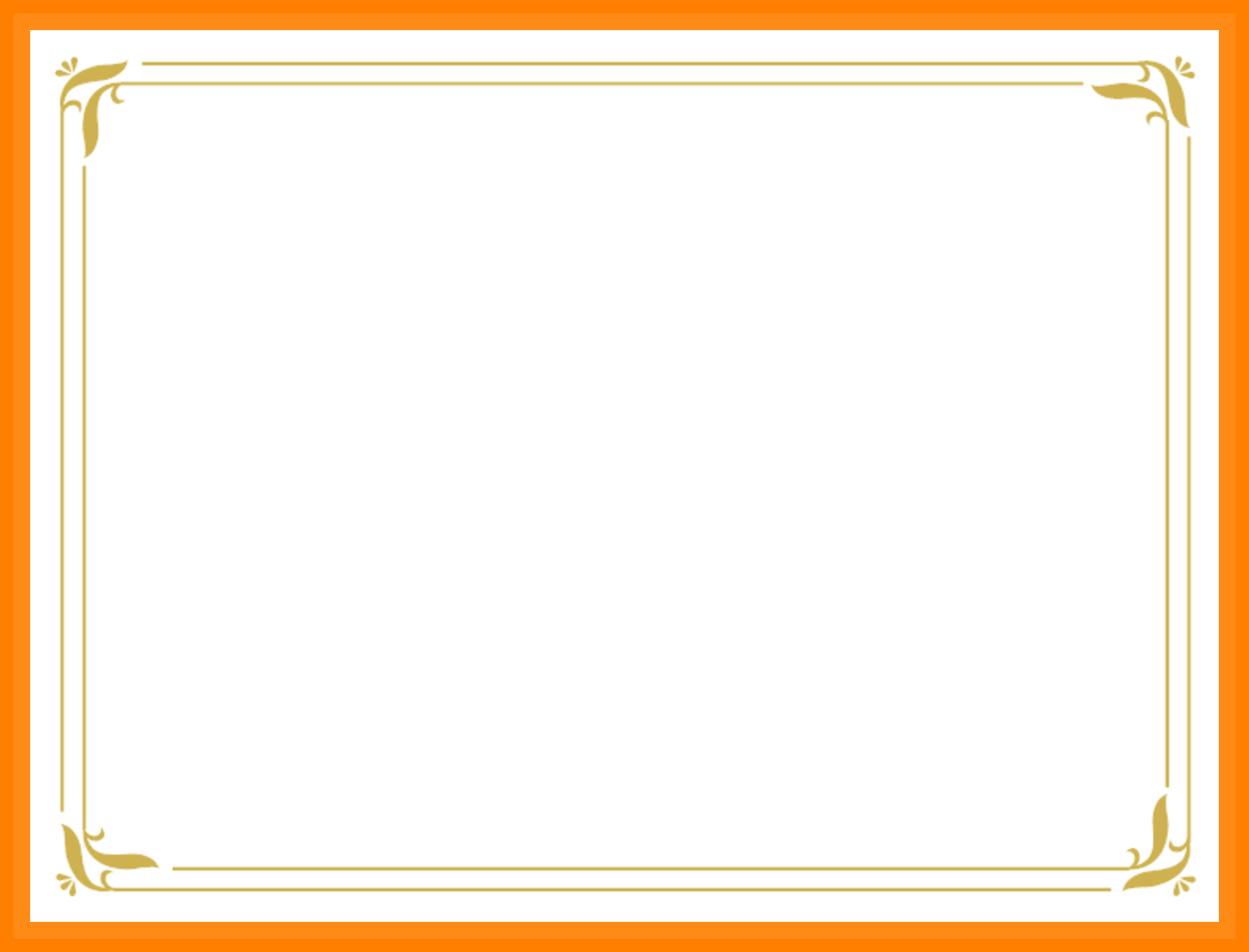 Около дома водитель приглушил мотор машины.

Мальчик подбежал и прервал беседу взрослых.

Мама приложила руку ко лбу, чтобы проверить состояние сына.
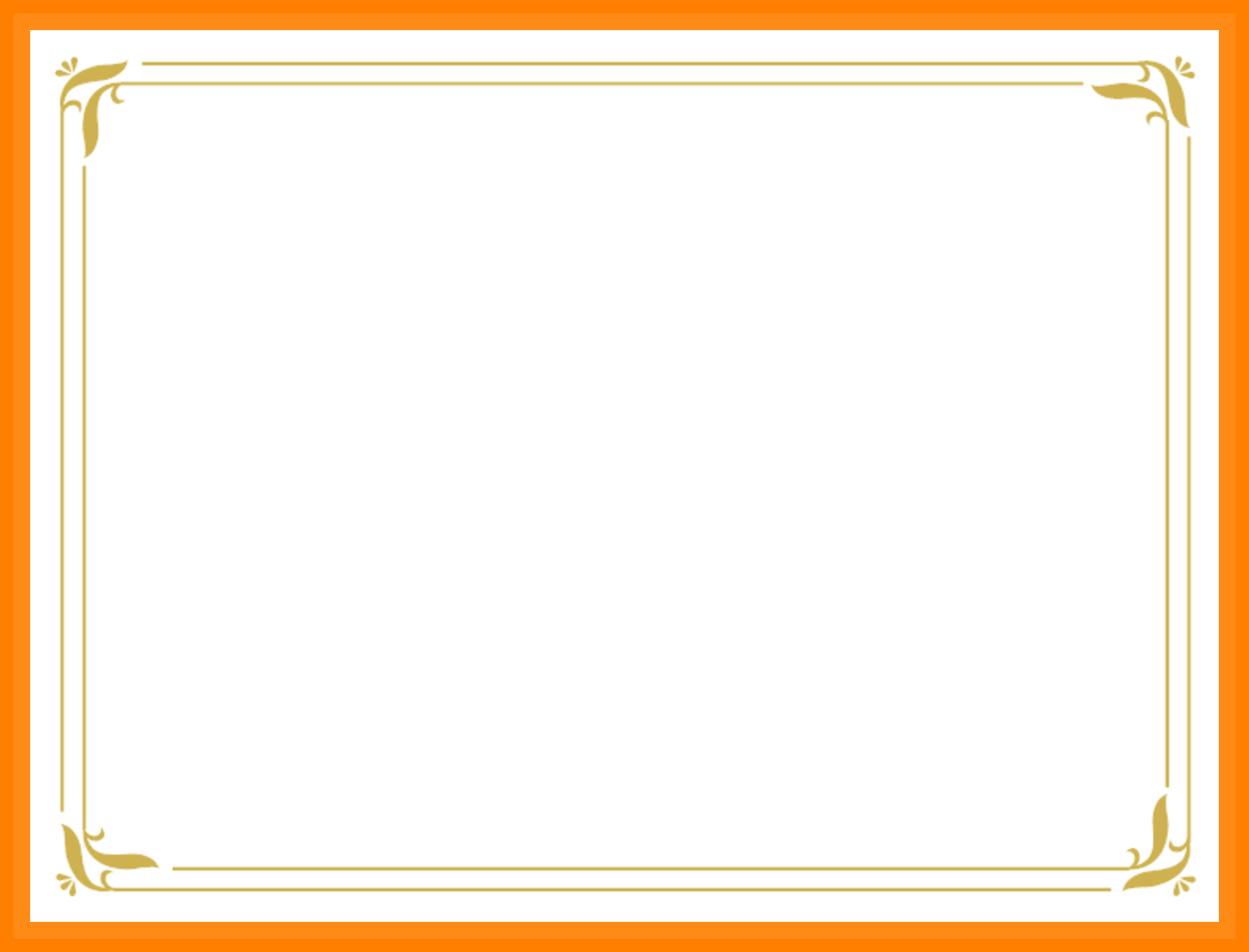 Тема: М.Зощенко
   «Пора вставать!»
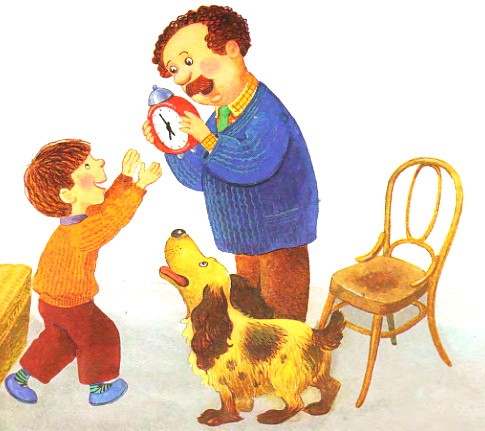 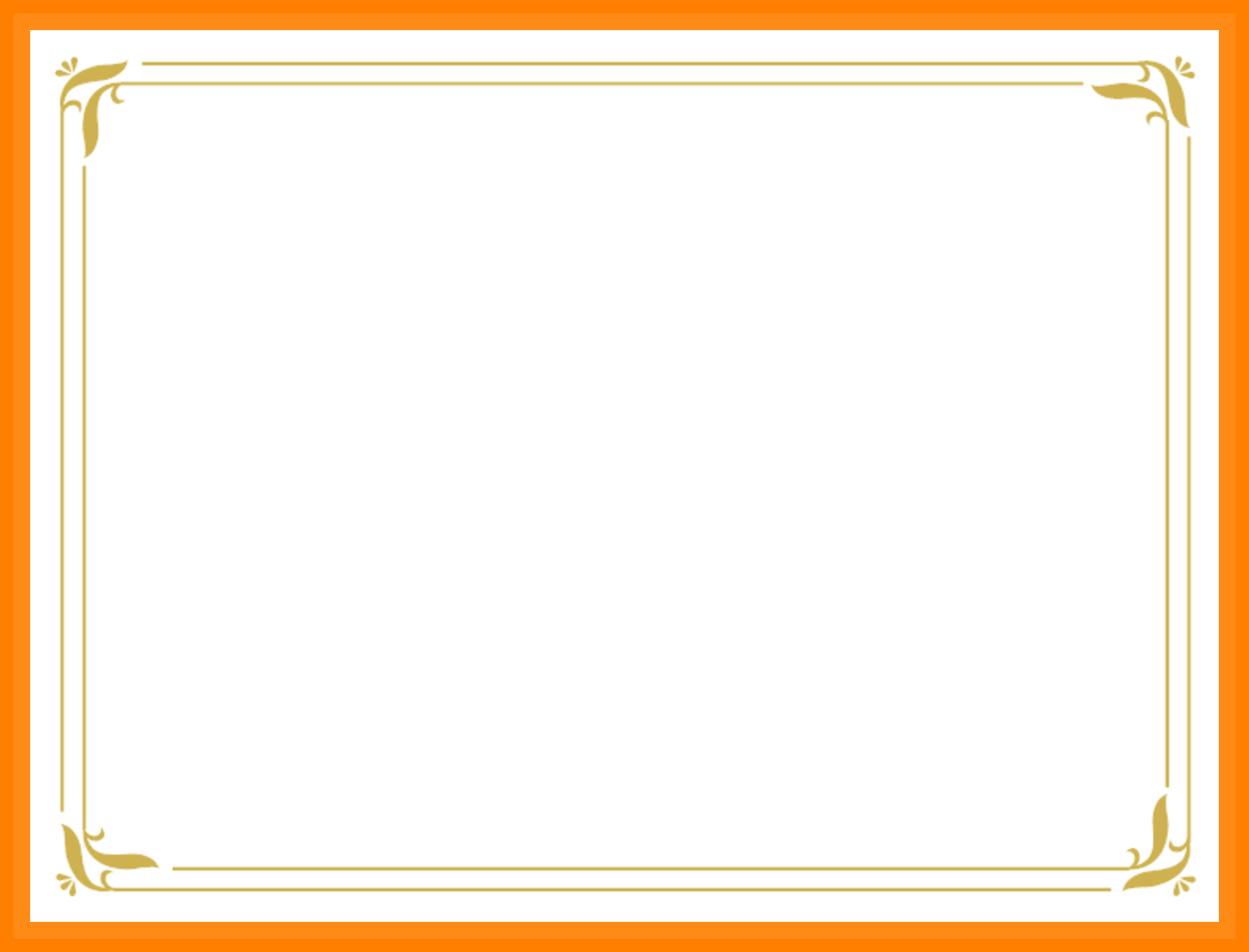 Михаил Михайлович Зощенко (1894-1958) известен как писатель, сценарист и драматург
Писать он начал еще восьмилетним мальчиком – сначала это были стихотворения, потом рассказы. Уже в 13 лет он стал автором рассказа “Пальто”
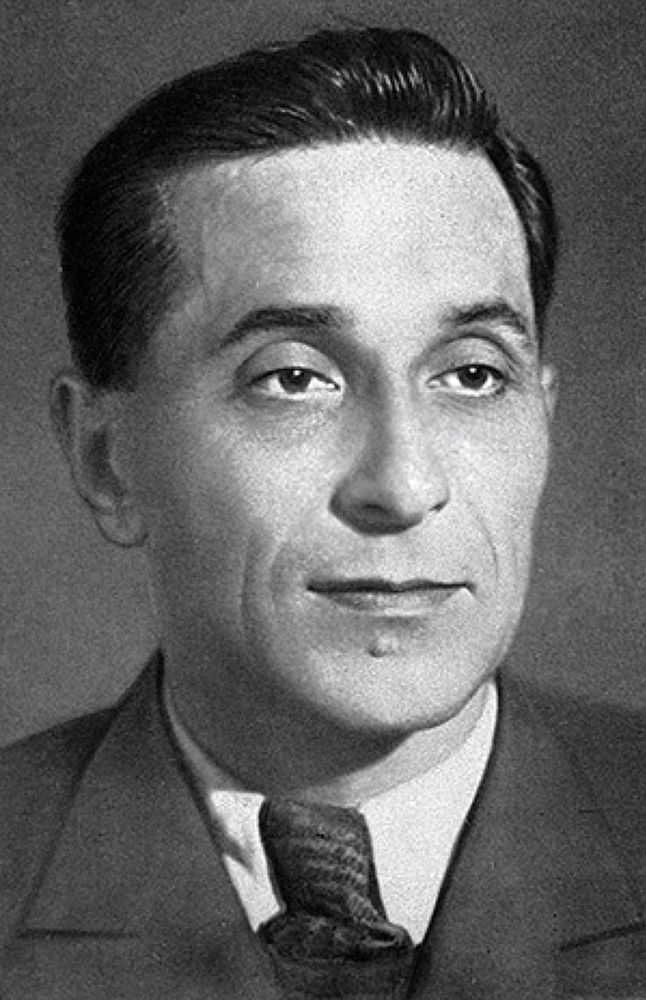 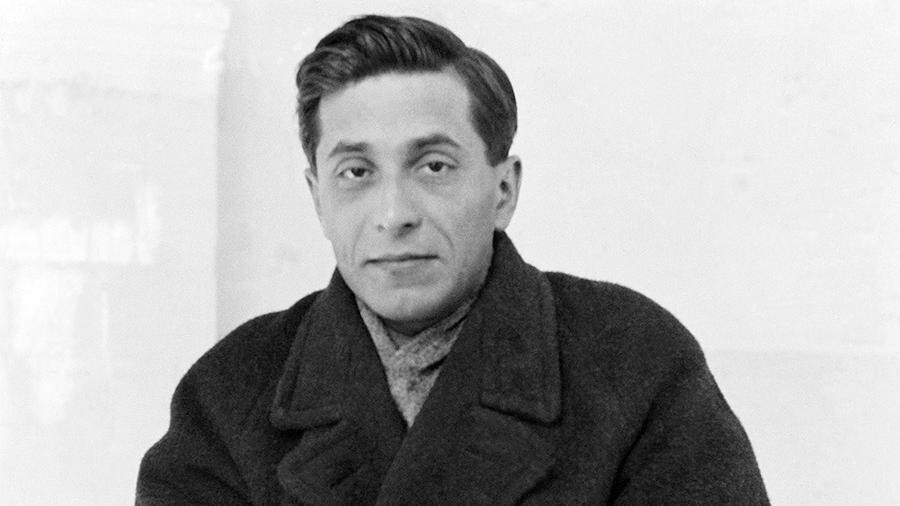 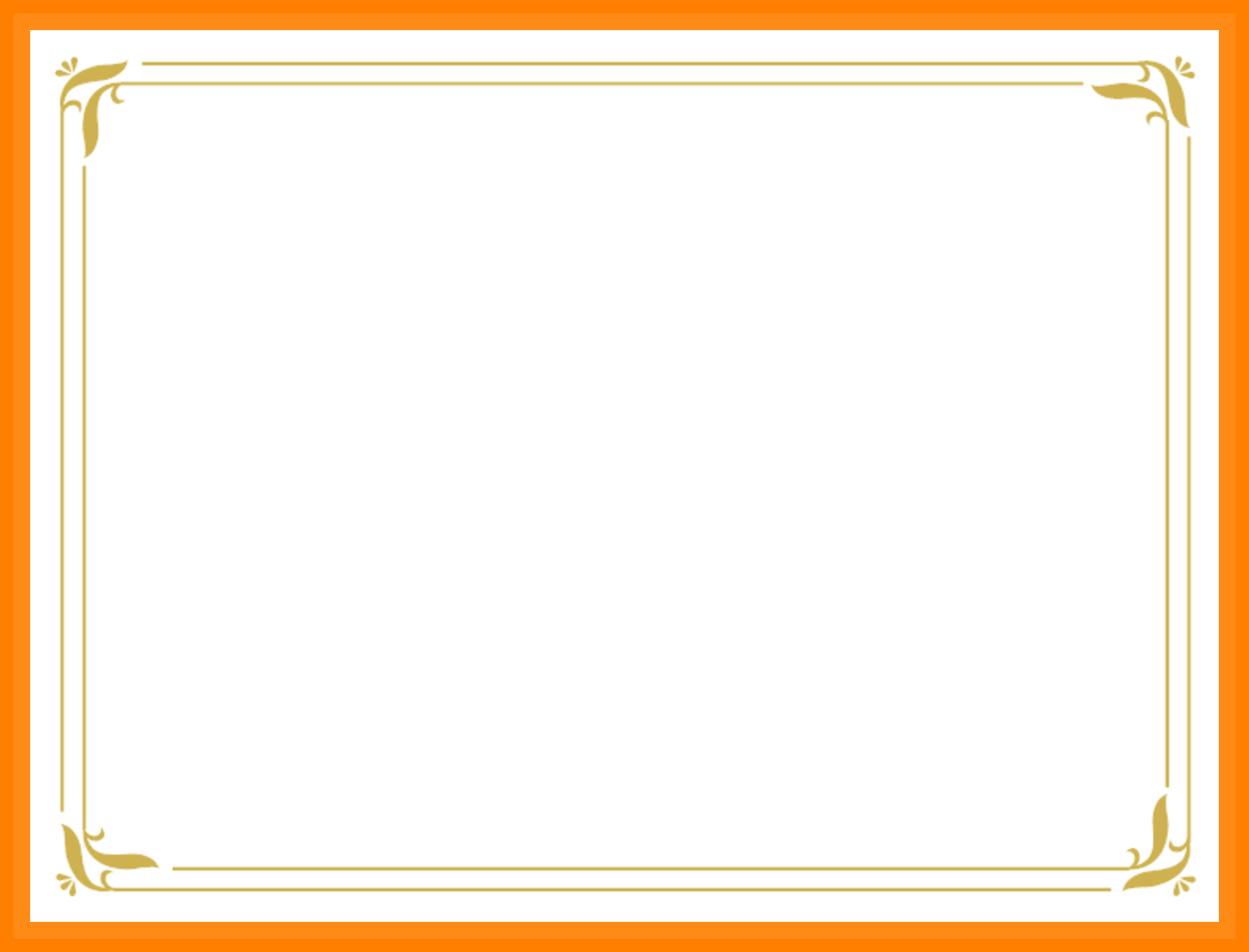 Зощенко Михаил Михайлович стал популярным очень быстро – его книги издаются и переиздаются (с 1922 года, количество переизданий достигло сотни), а фразы становятся крылатыми.
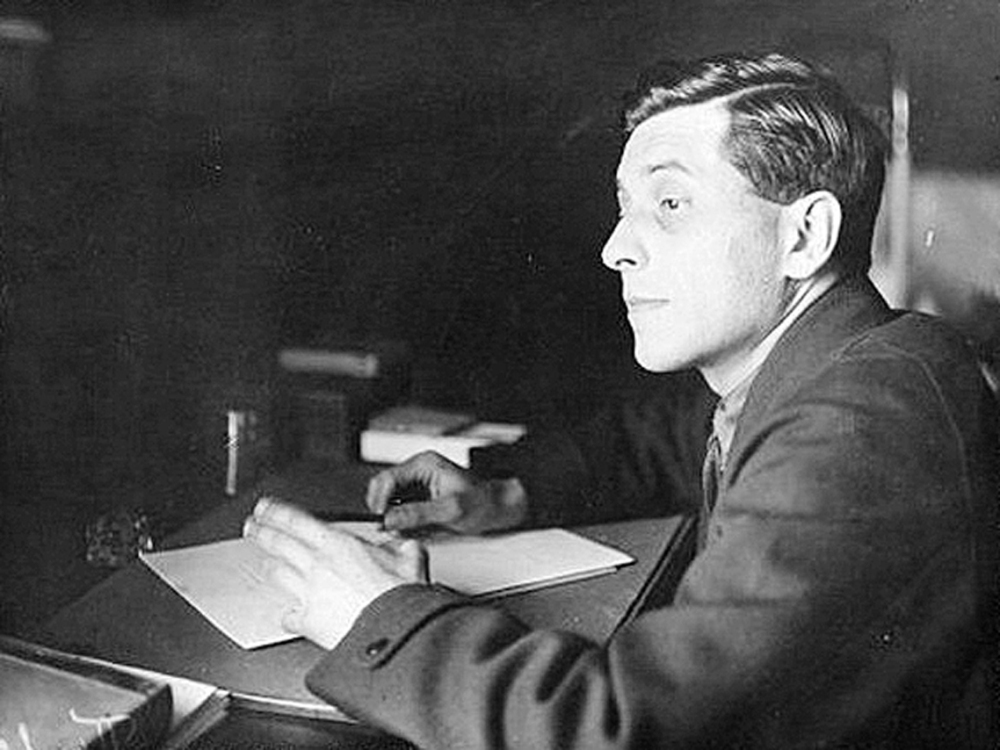 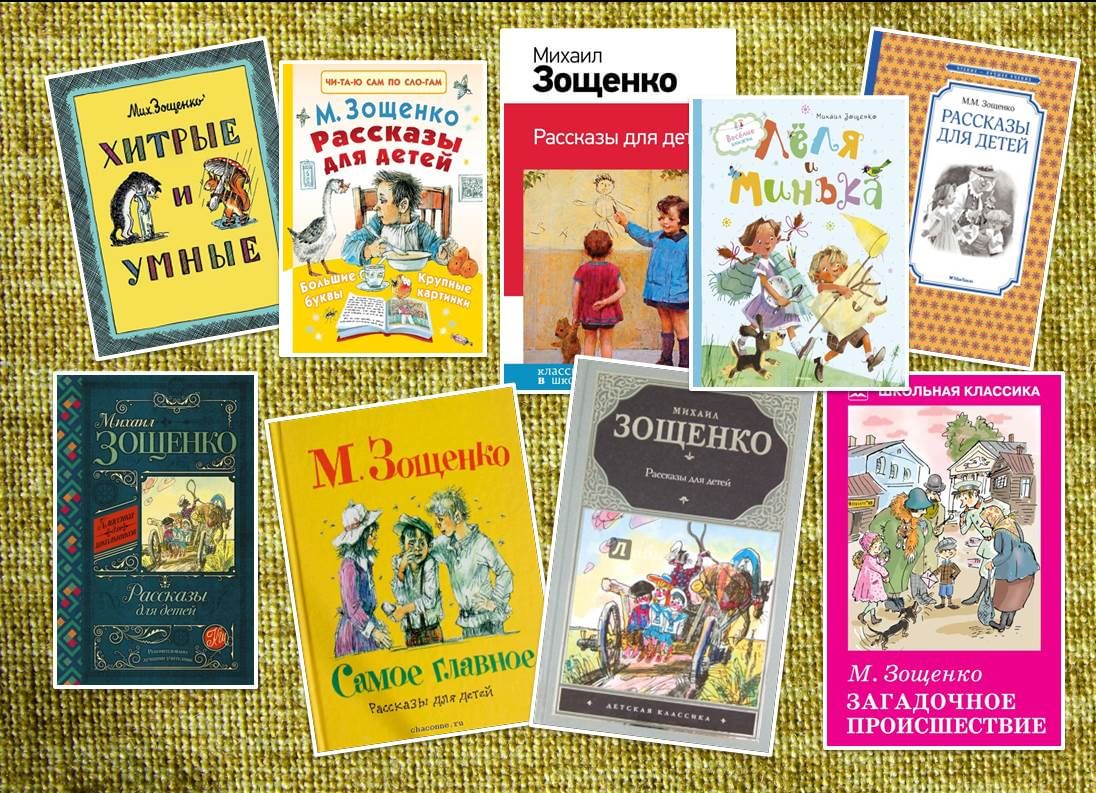 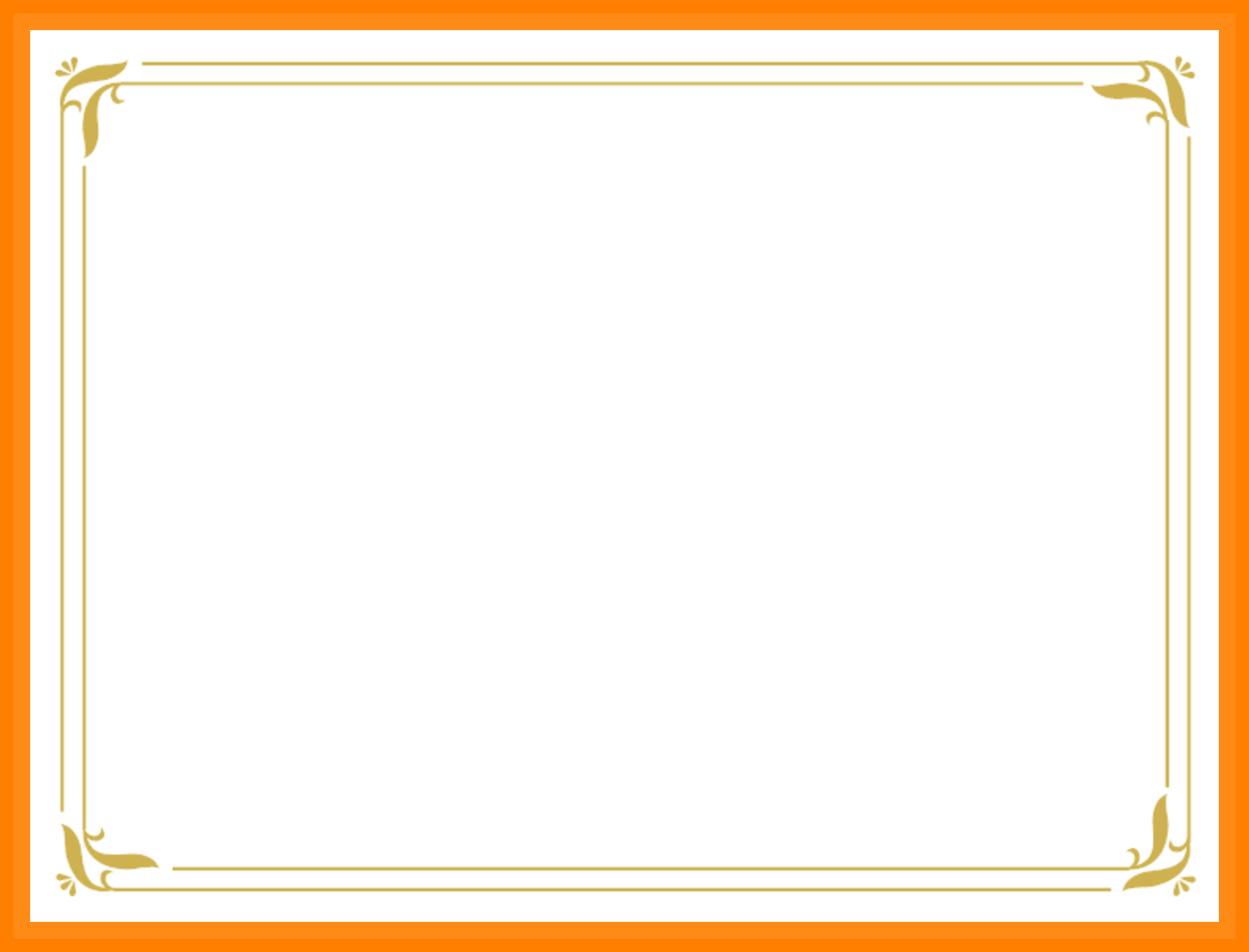 Своё детство Зощенко описал в рассказах для детей – «Лёля и Минька», где Минька это он, а Лёля – его старшая сестра. В этих рассказах юмор сочетается с серьёзностью, их интересно читать и взрослым, и детям.
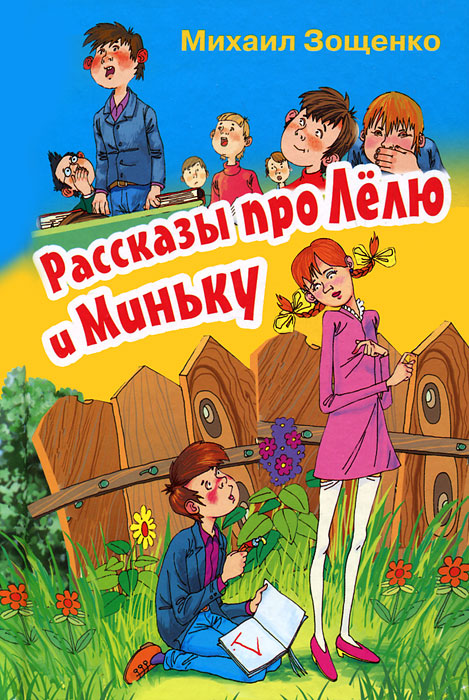 Умер Зощенко в 1958 году в Сестрорецке, где и был похоронен.
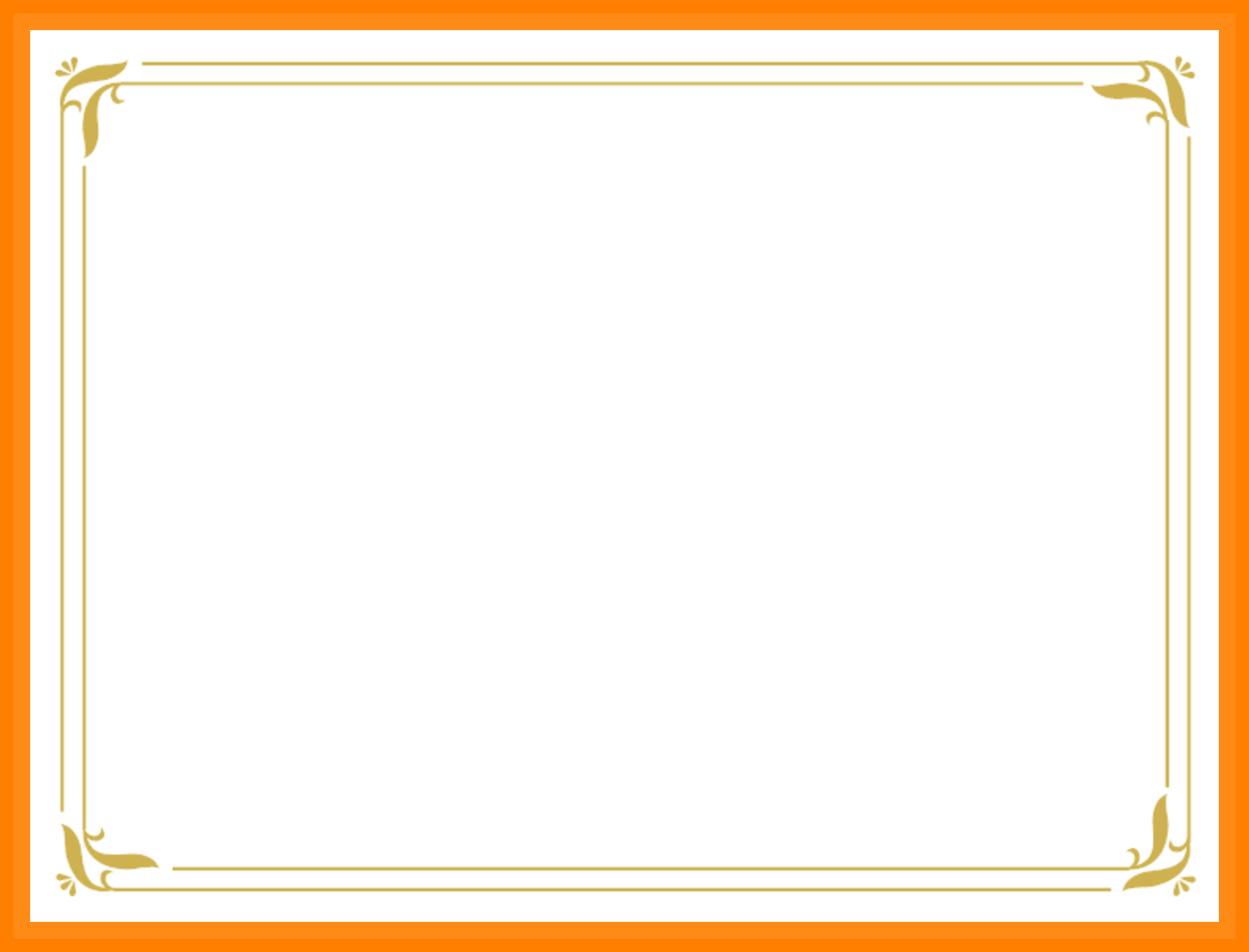 Тема: М.Зощенко
   «Пора вставать!»
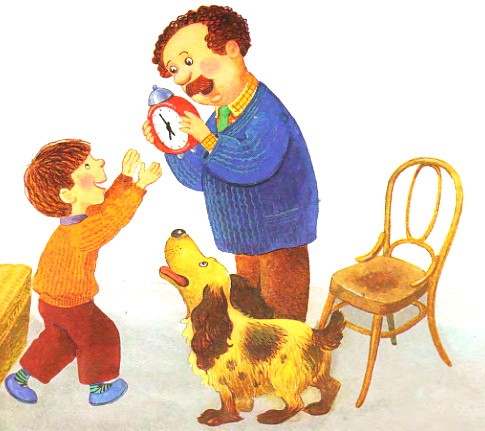 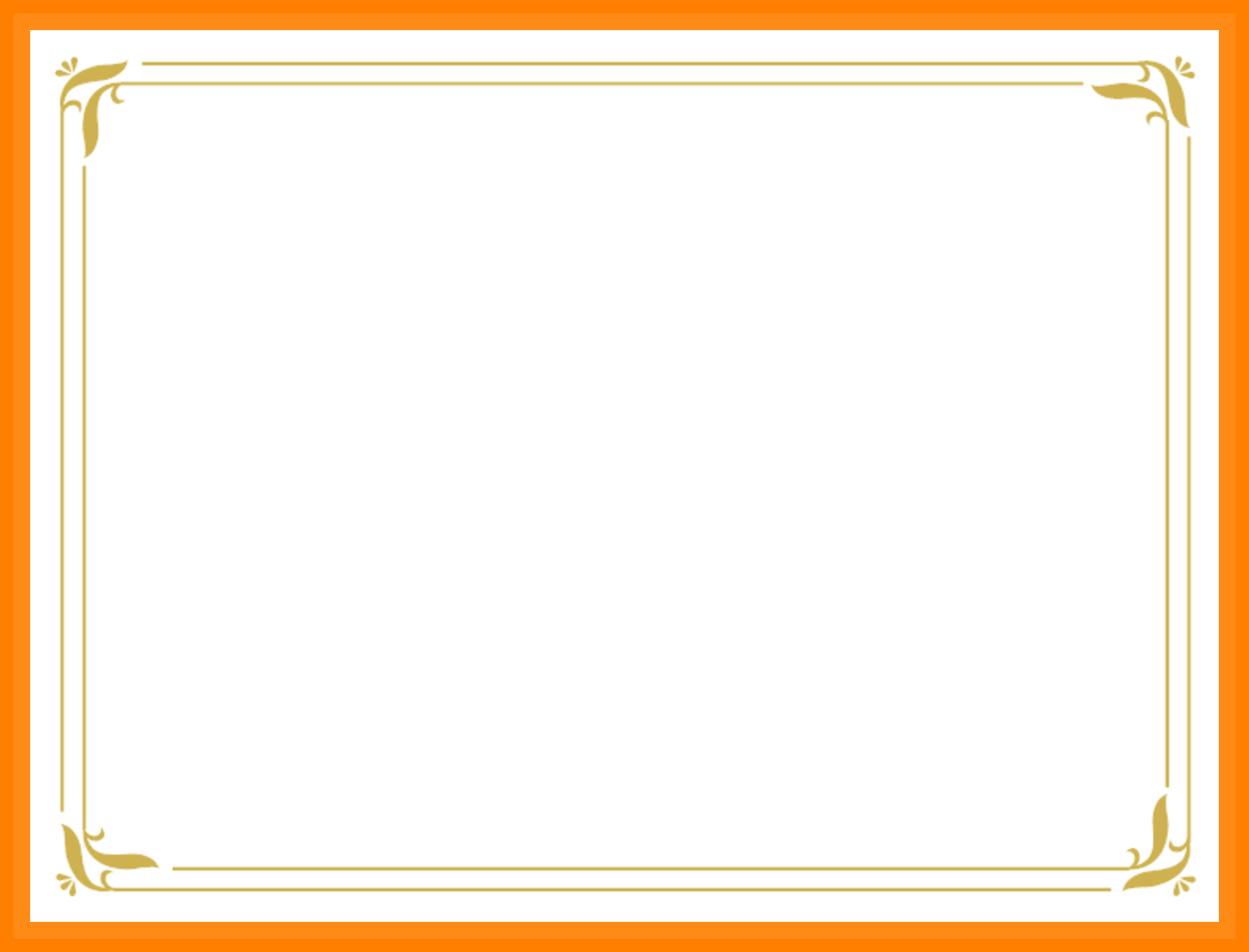 Табурет - стул с квадратным или круглым жёстким сиденьем без спинки.
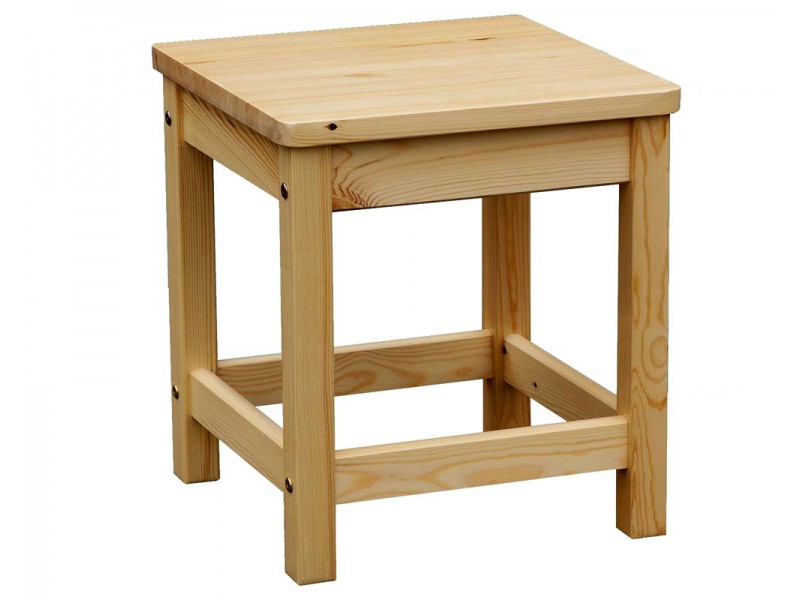 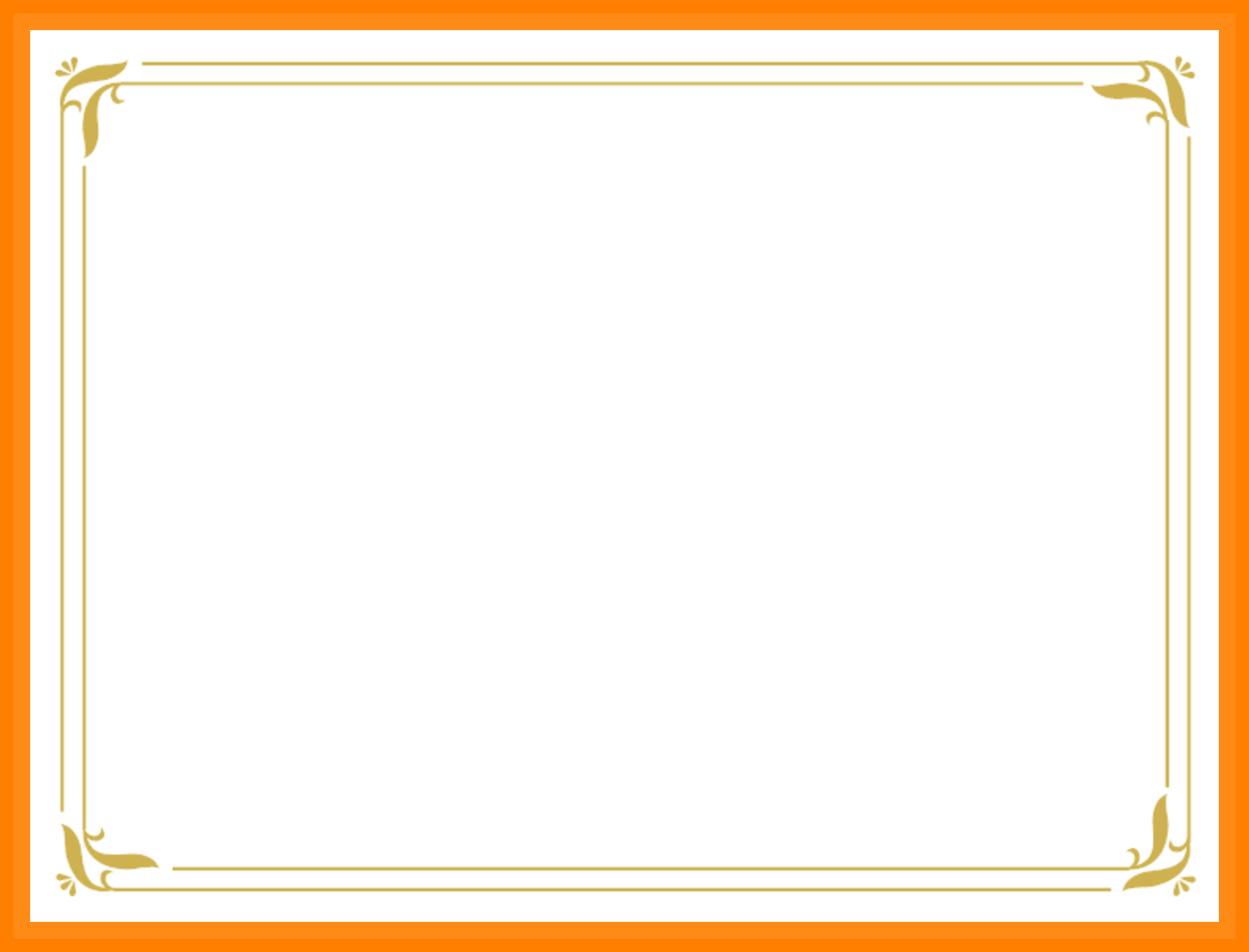 Гиря - металлический груз, тяжесть определенного веса.
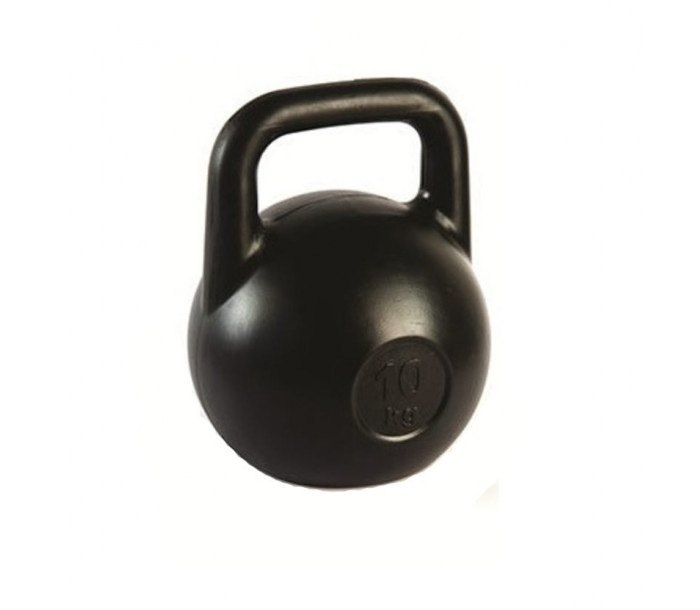 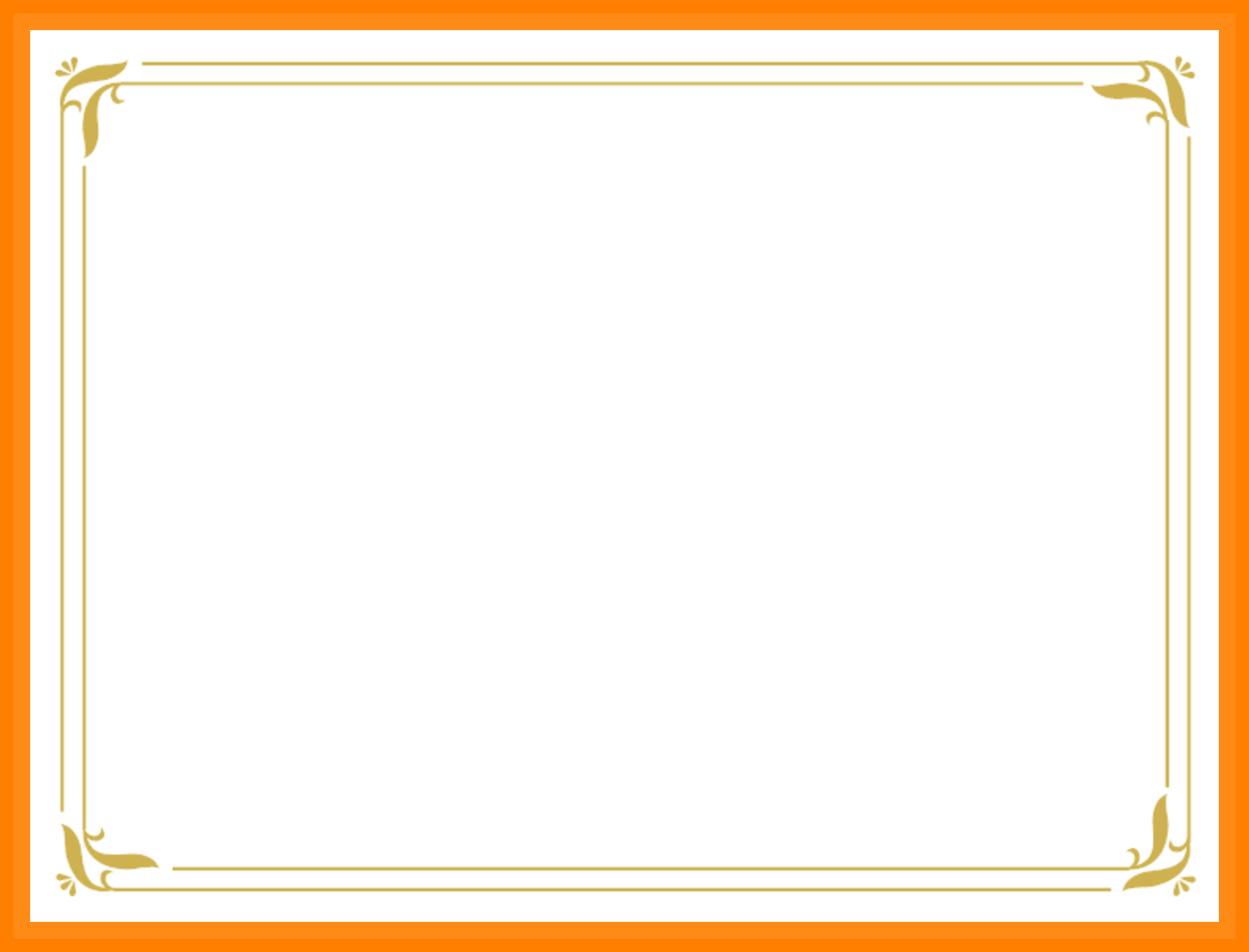 Часы – ходики - это часы, которые тикают, и у них есть маятник и гири.
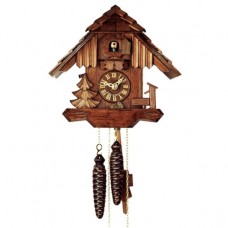 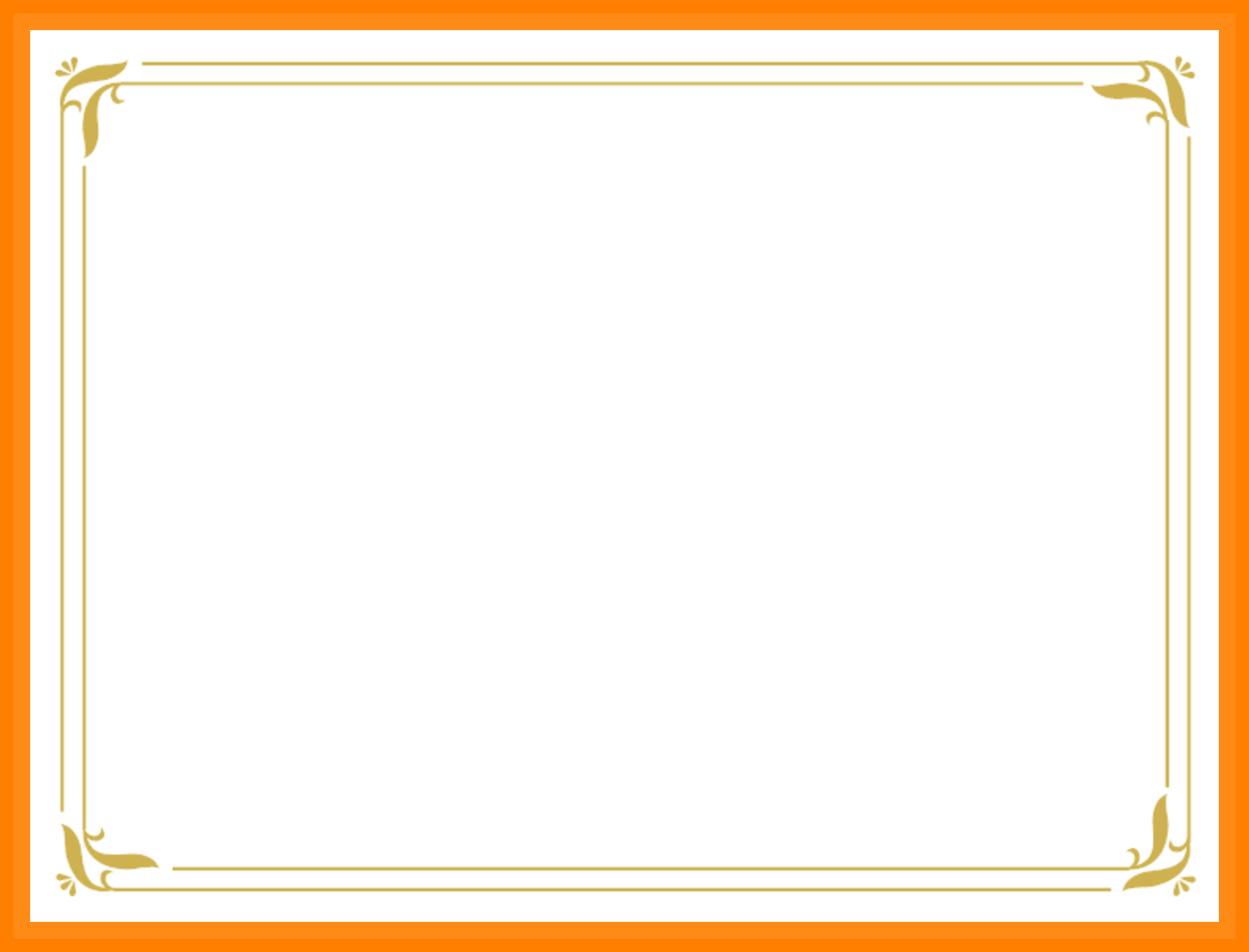 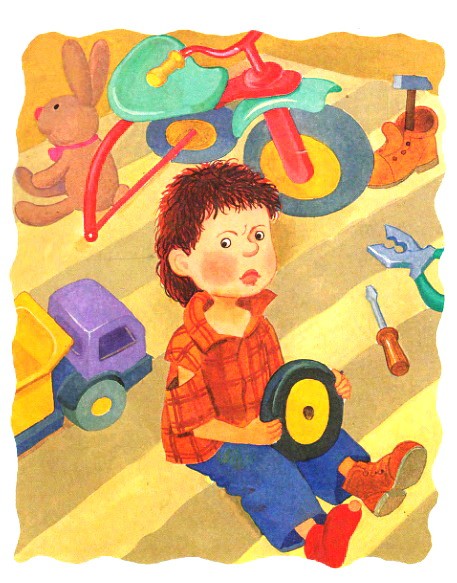 Один мальчик, по имени Павлик, поступил в этом году в школу. И он очень боялся опоздать на уроки. А в доме у них будильника не было. Только были стенные часы-ходики. Тогда мальчик решил сделать себе будильник. Он заметил, что, когда он встаёт утром, гиря от часов доходит почти до табуретки.
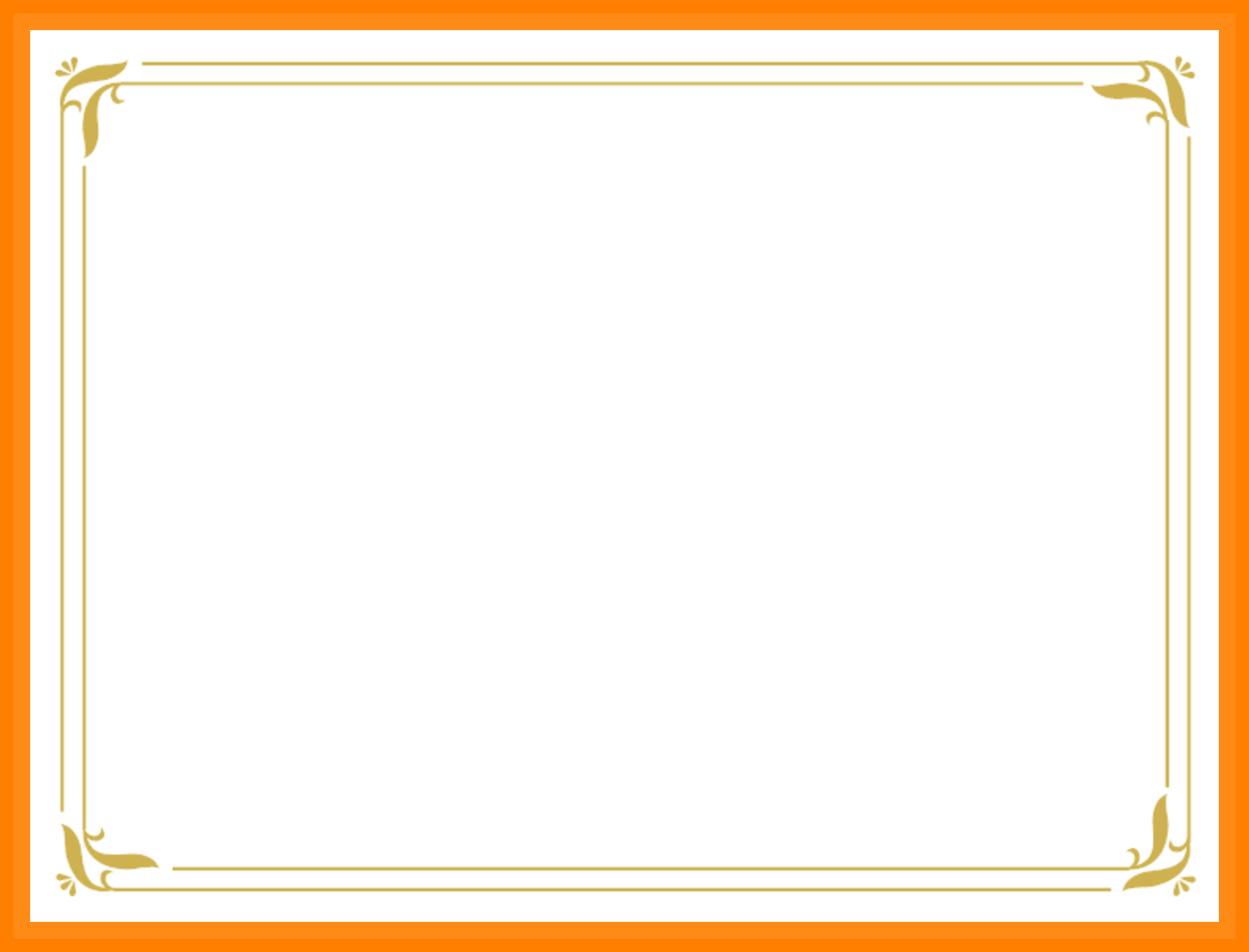 Тогда он поставил на табуретку чайник с водой. Утром гиря опустилась в воду и, по закону физики, вытеснила воду из чайника. 
Но из чайника вода потекла не на пол, а она потекла по резиновой трубочке, которую мальчик приделал к чайнику.
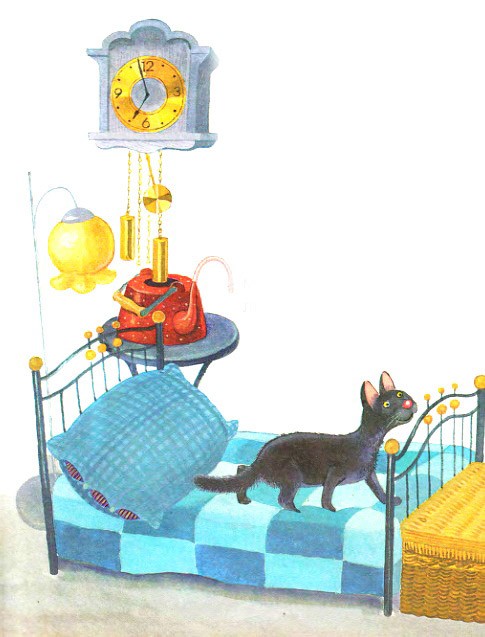 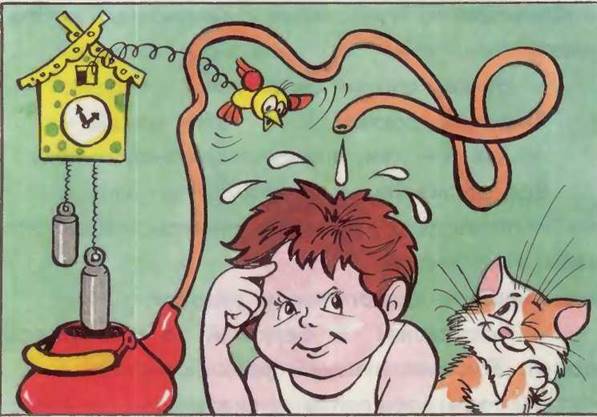 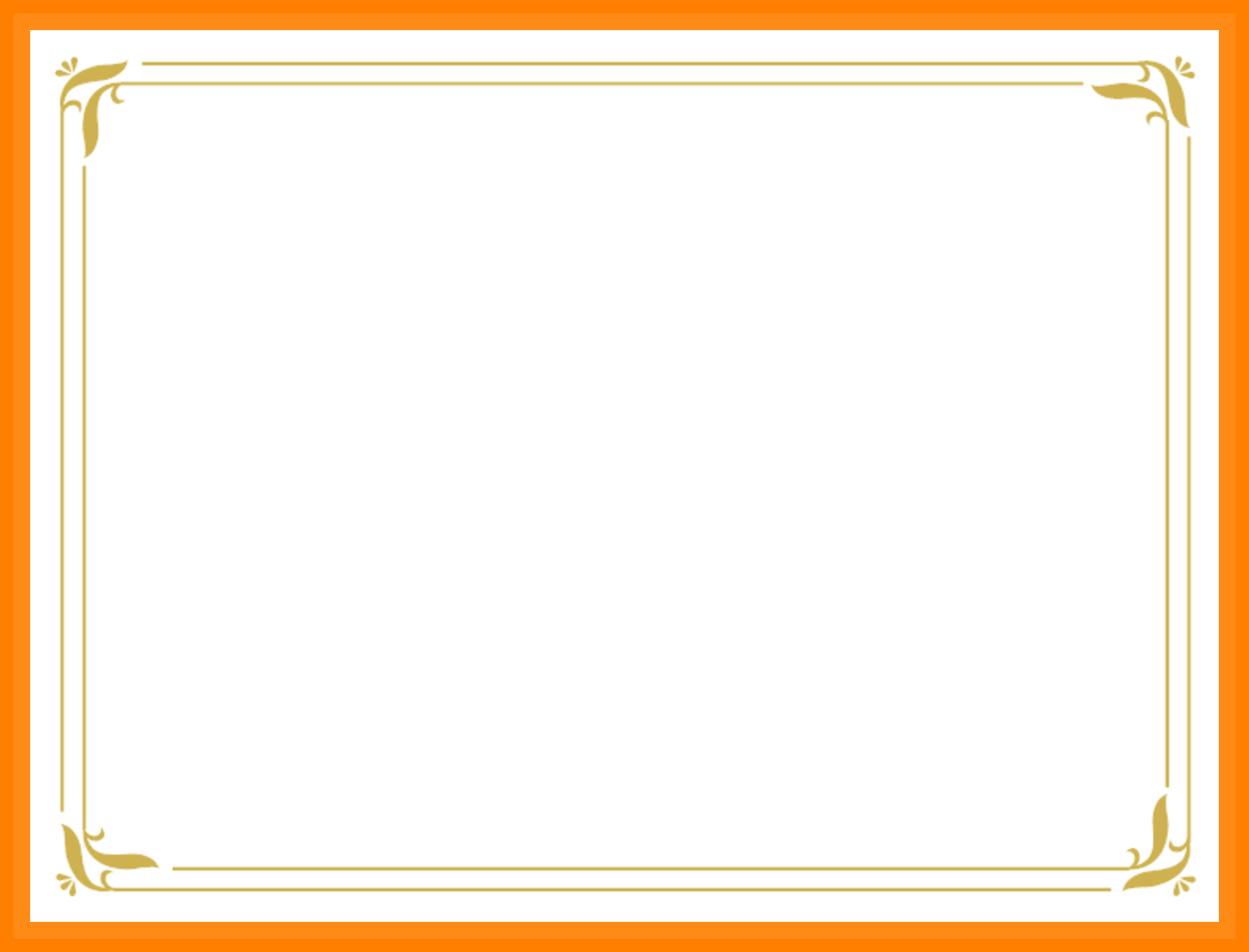 И вот течёт вода из чайника по трубочке и капает на мальчика. И мальчик уже знает, что восемь часов – пора вставать.
Но потом родители мальчика не разрешили ему пользоваться этим будильником, потому что вода текла прямо на кровать и это было неудобно.
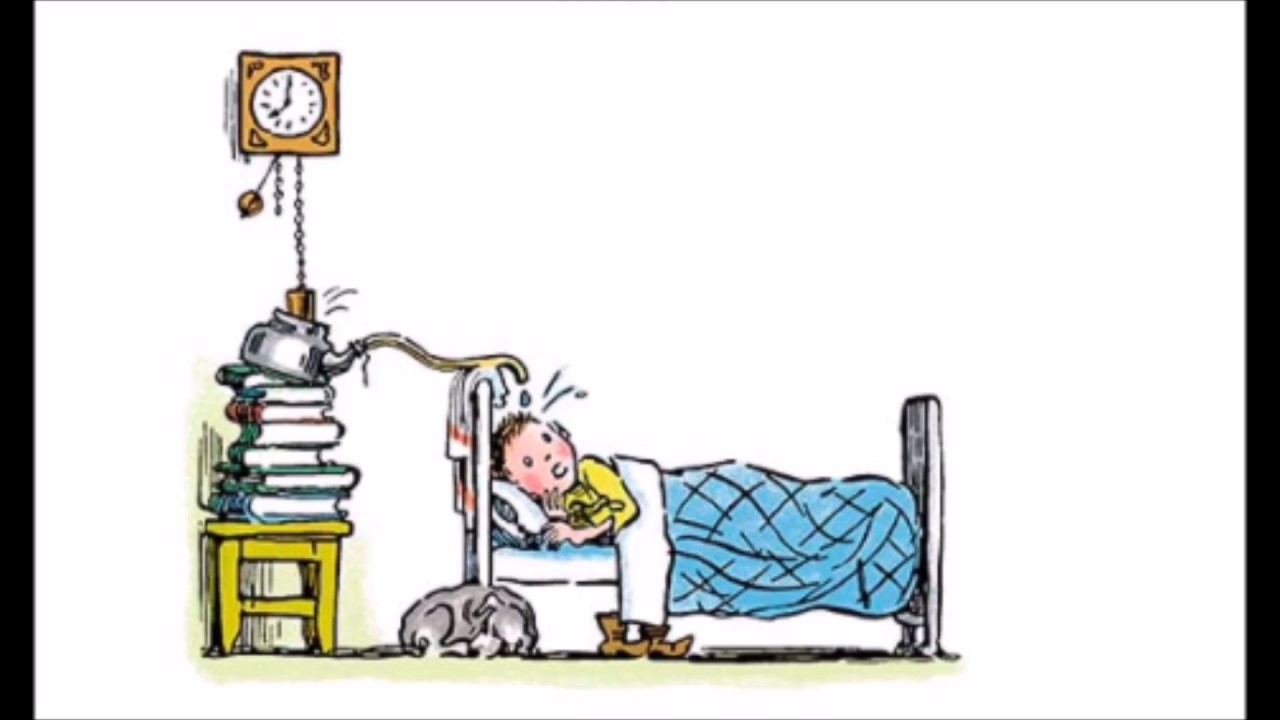 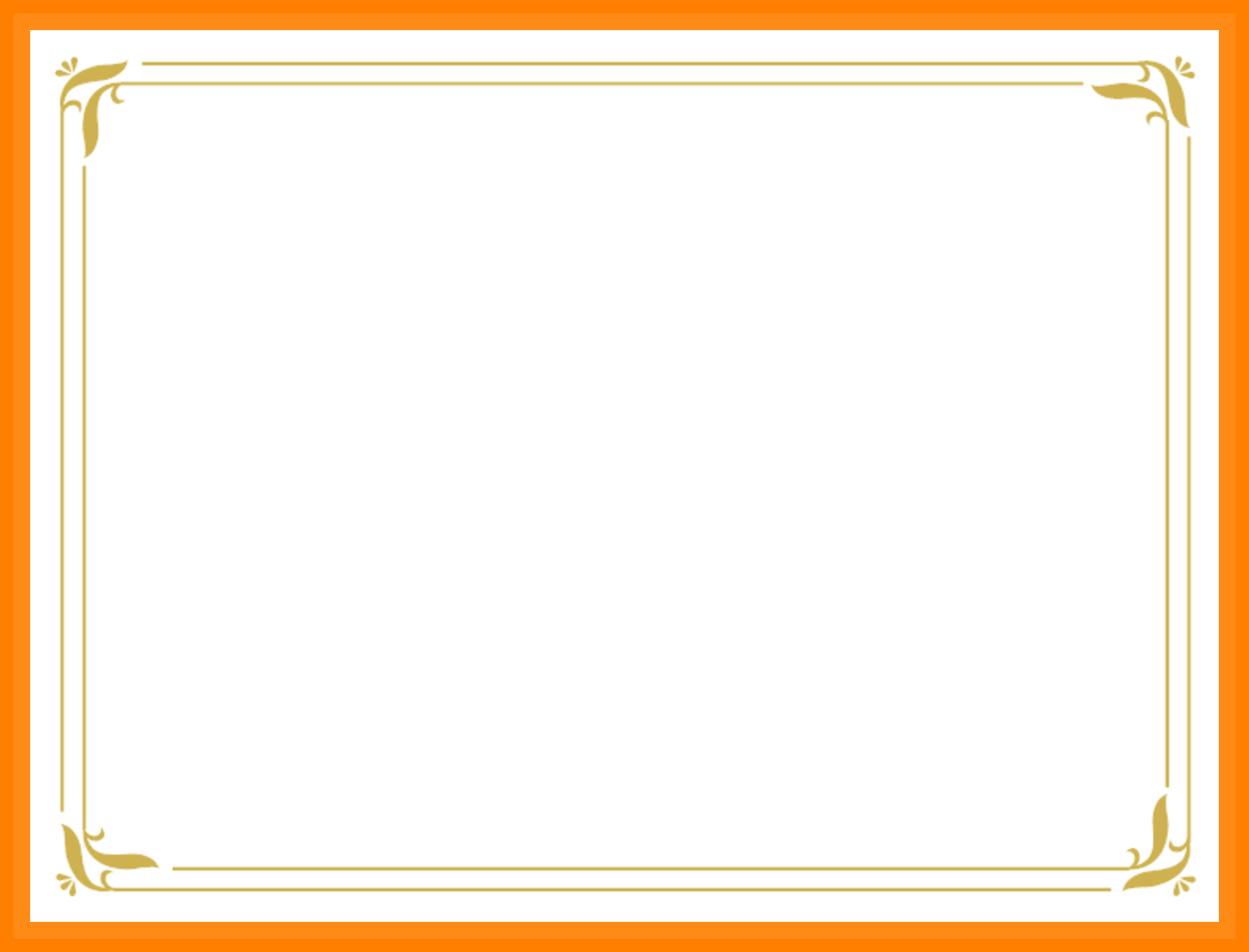 И папаша принёс откуда-то настоящий будильник. И с тех пор мальчик сам заводил этот будильник и каждое утро вставал в указанное время.
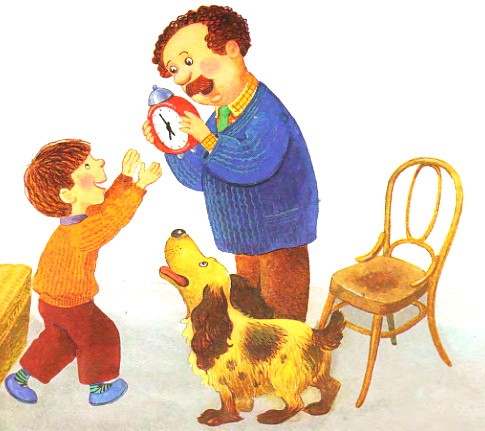 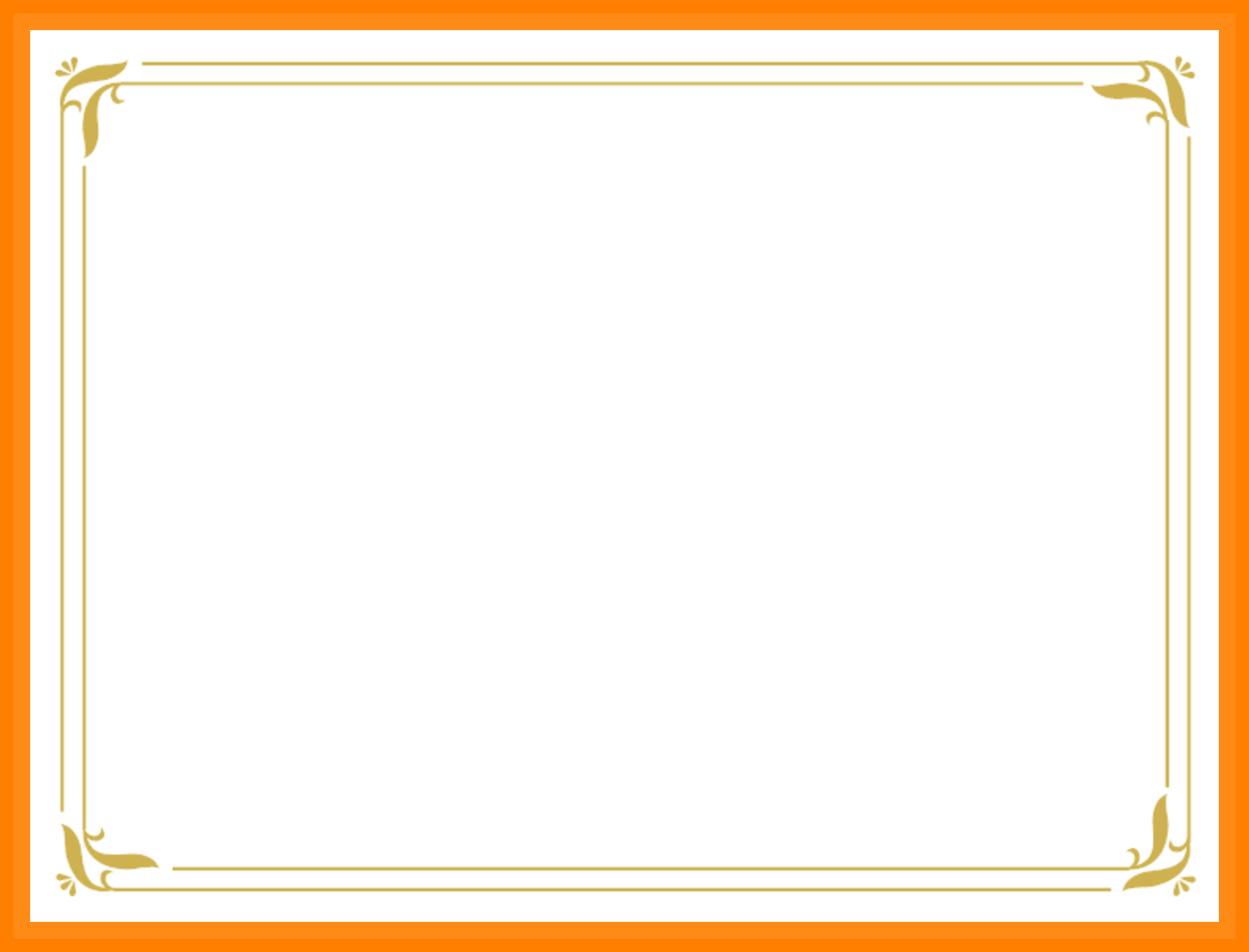 Как звали главного героя рассказа?


Куда поступил мальчик в этом году?
Павлик
Павлик поступил в этом году в школу.
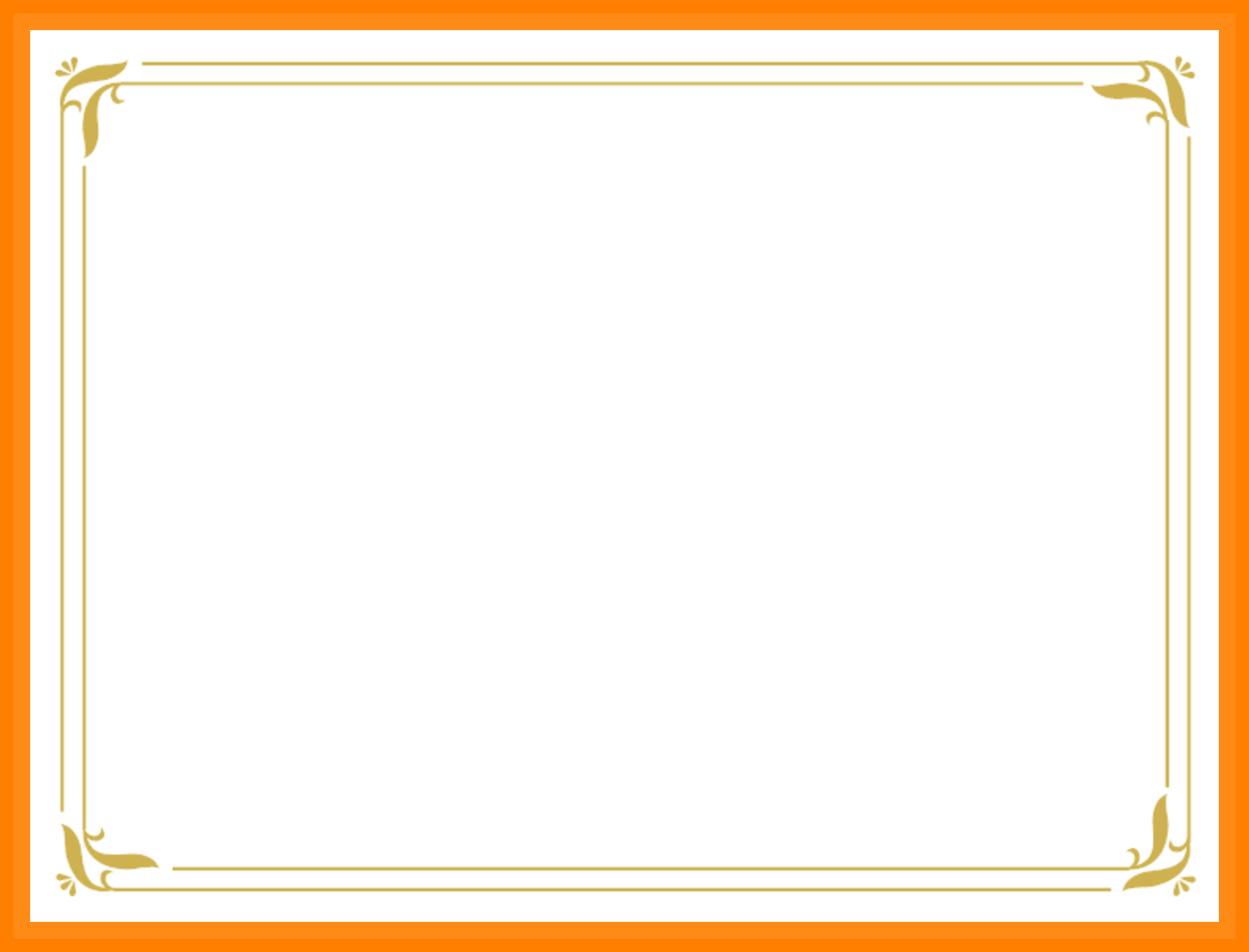 Что принес папаша Павлику?


Почему родители не разрешили пользоваться будильником?
Настоящий будильник.
Потому что вода текла прямо на кровать, и это было неудобно.
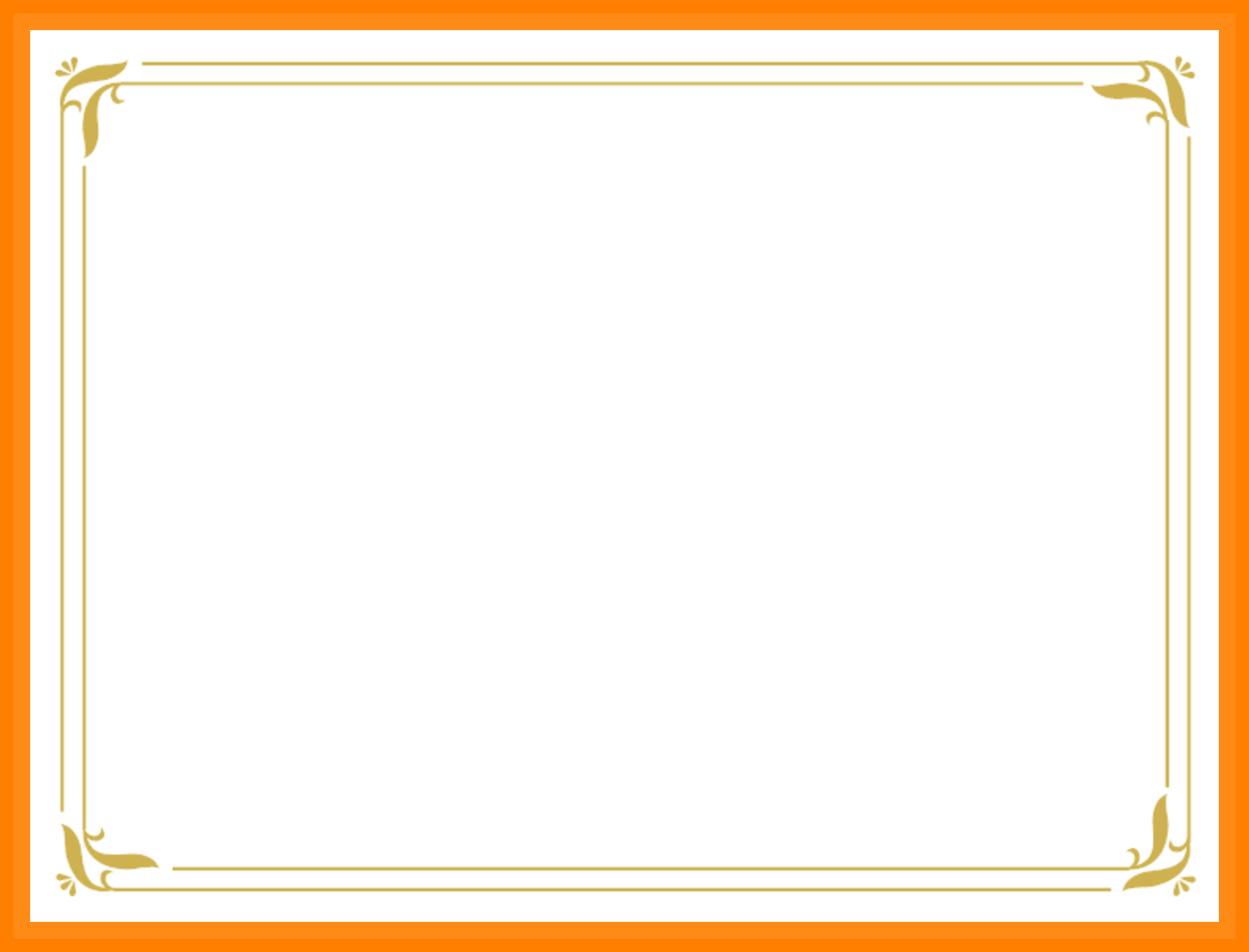 Что изобрёл Павлик? 



Что хотел сказать автор, рассказав эту историю?
Будильник
Что время можно измерять не только с помощью часов.
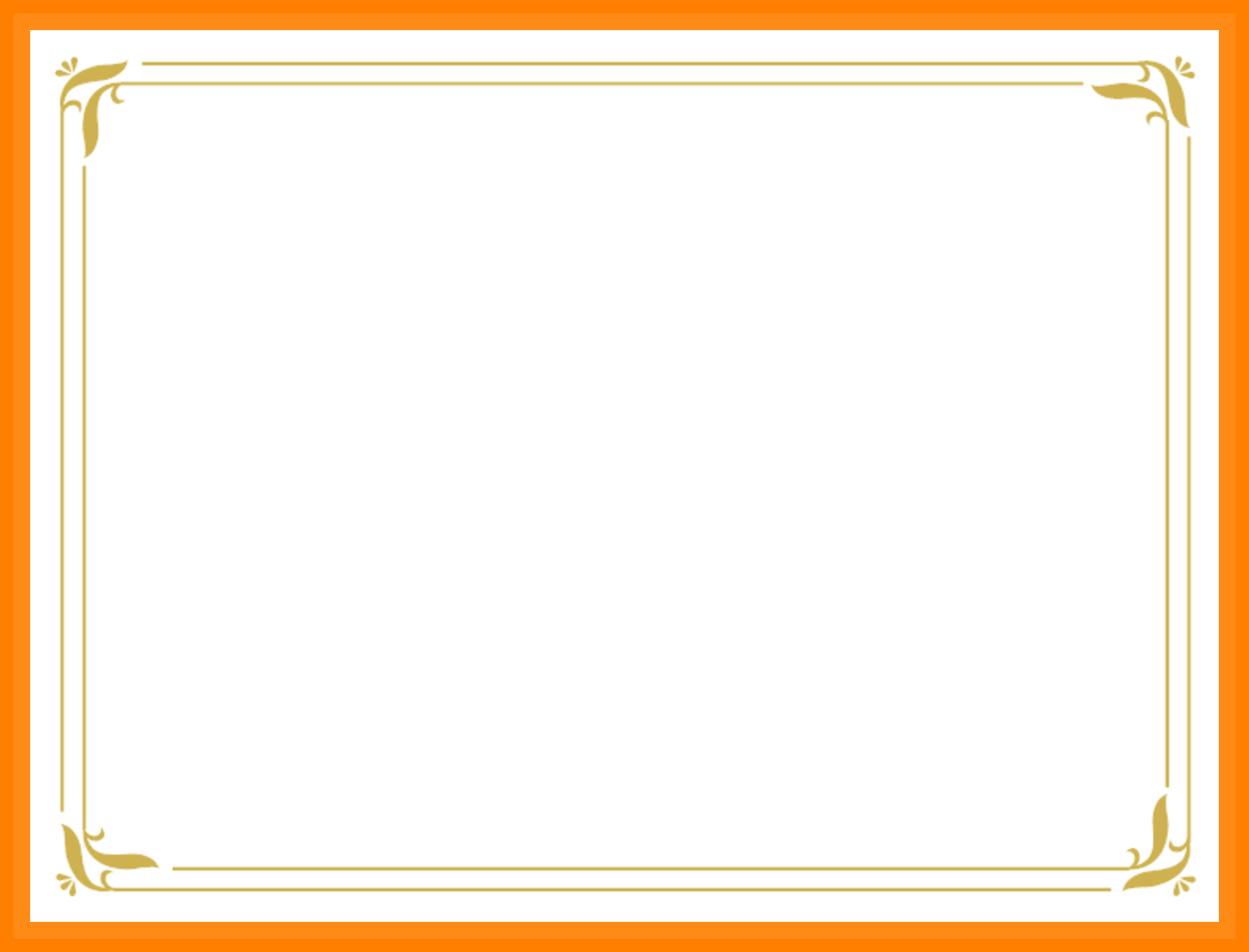 Характеристика главного героя.
находчивый
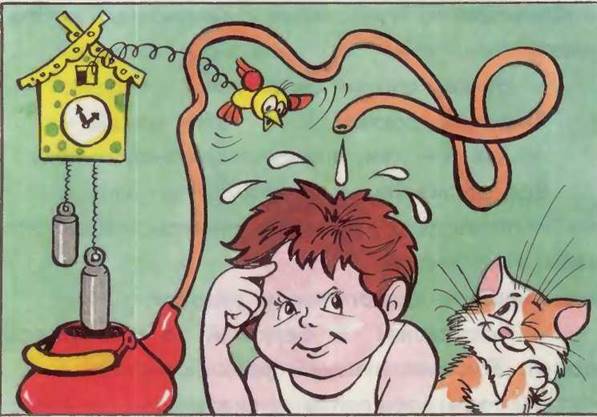 смекалистый
изобретательный
обязательный
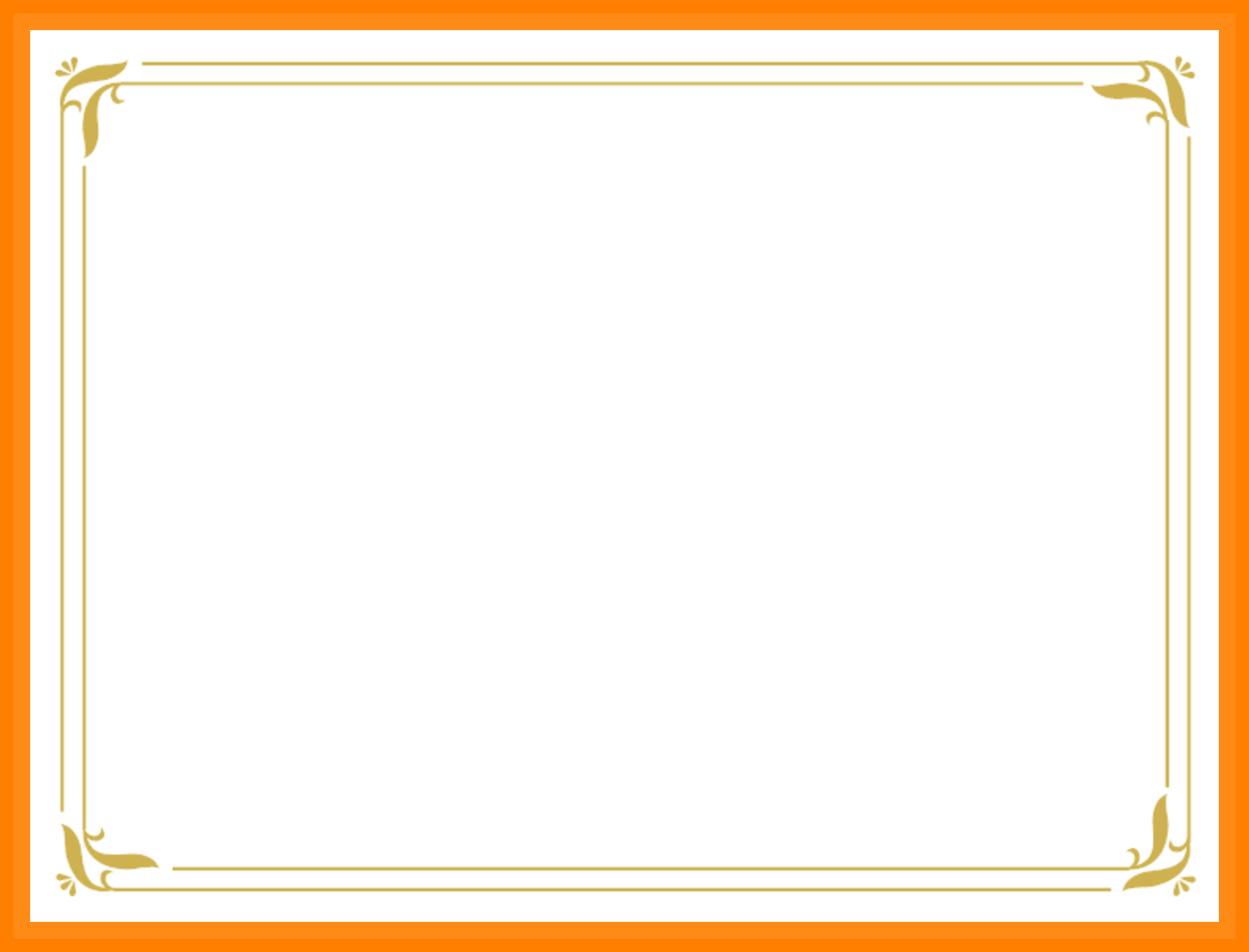 Синквейн
Павлик
находчивый, смекалистый
учился, не опаздывал, изобрёл
Павлик соорудил будильник из чайника.
изобретатель
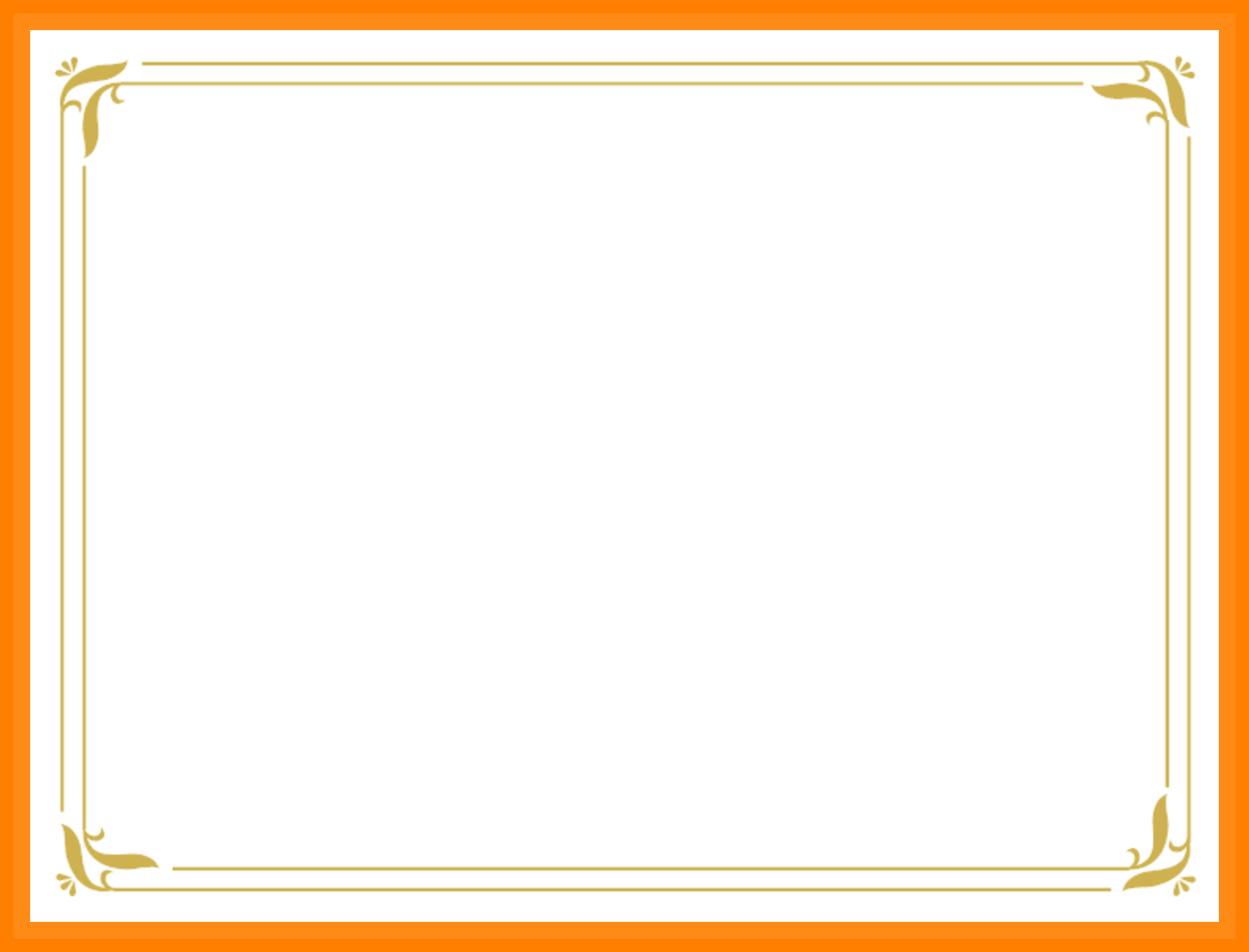 ДОМАШНЯЯ РАБОТА.
  Подготовить пересказ произведения «Пора вставать!» М.Зощенко.
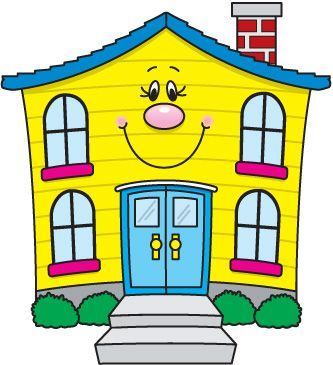 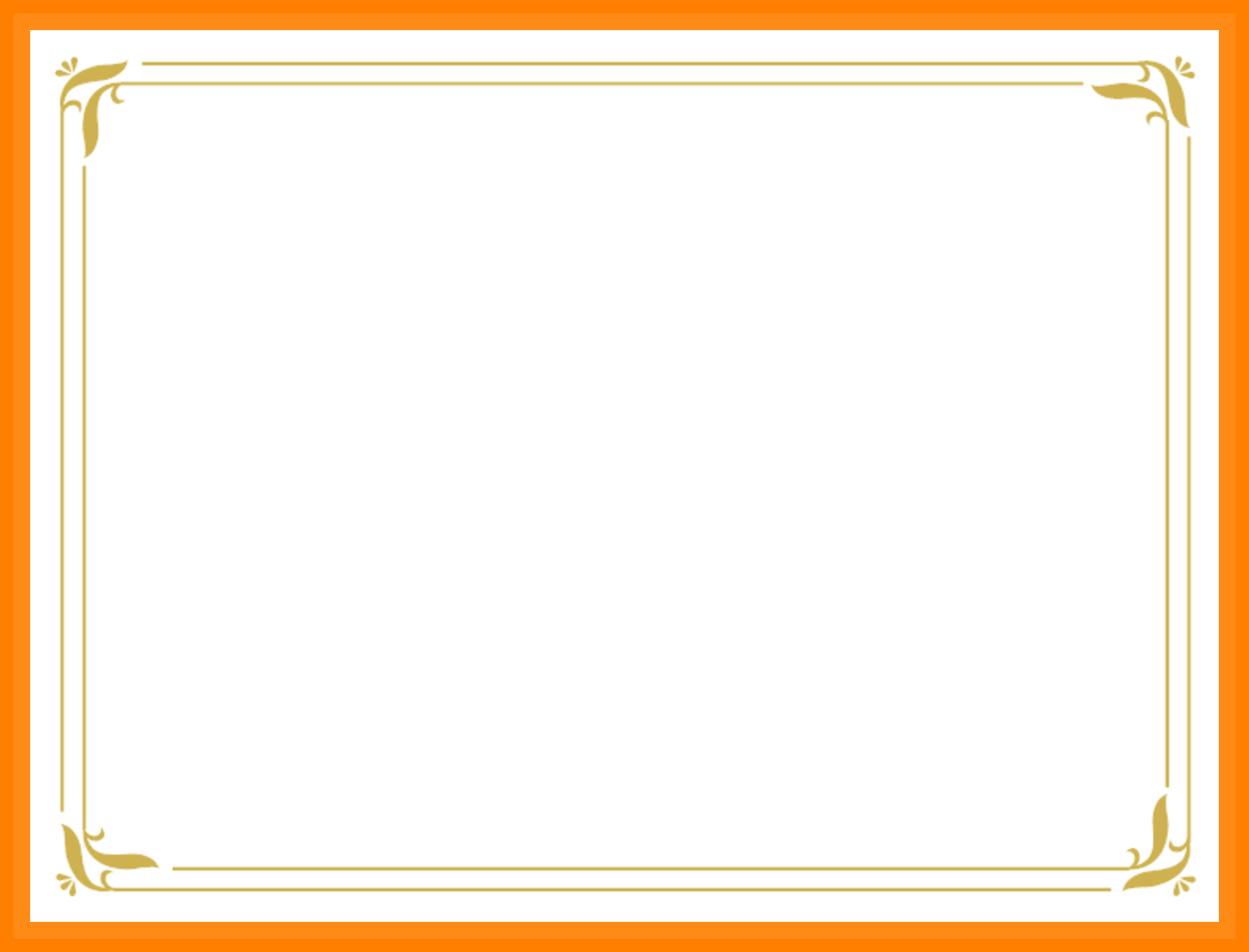 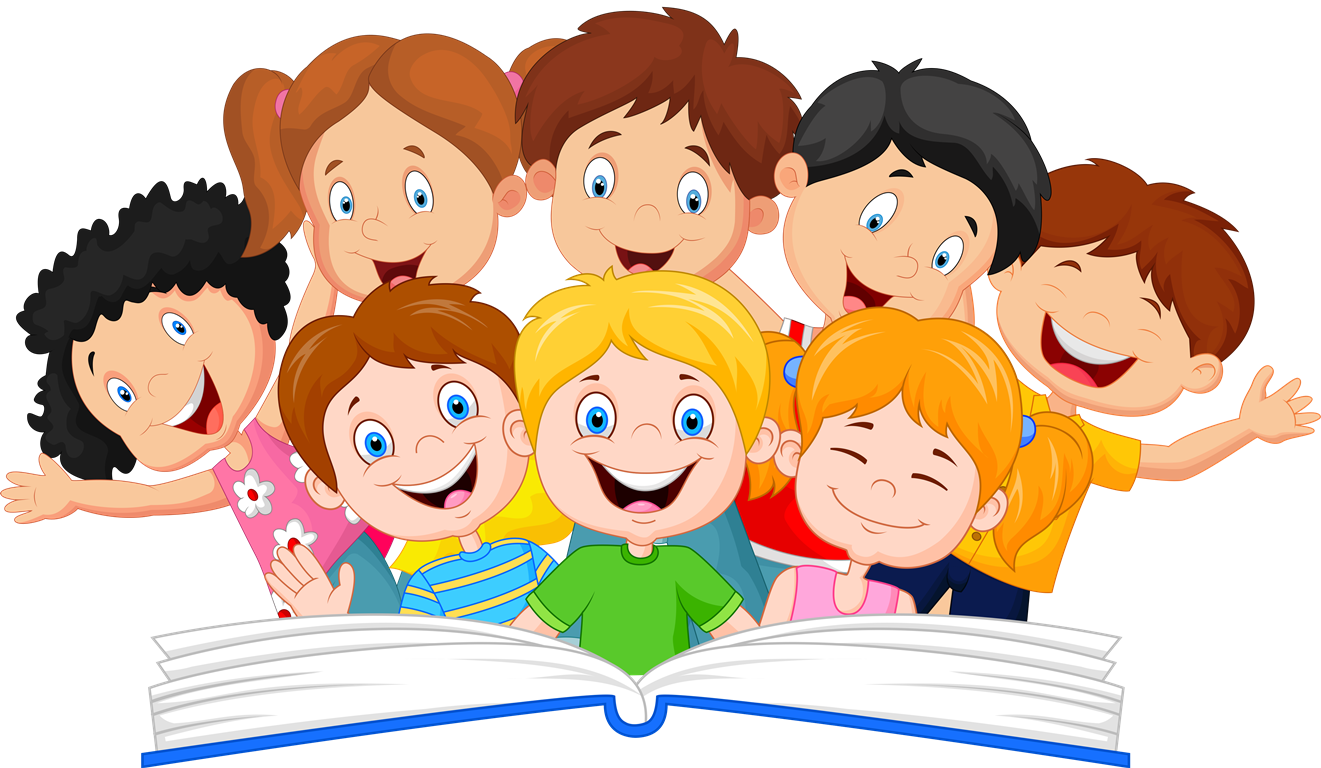 СПАСИБО ЗА УРОК!